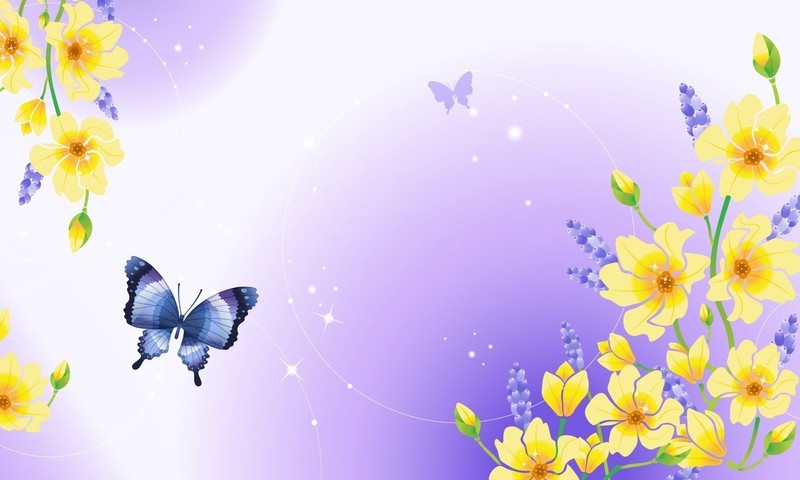 Портфоліо
вчителя початкових класів
Лазівського ЗЗСО І-ІІст.
Дербаль 
Вікторії Юріївни
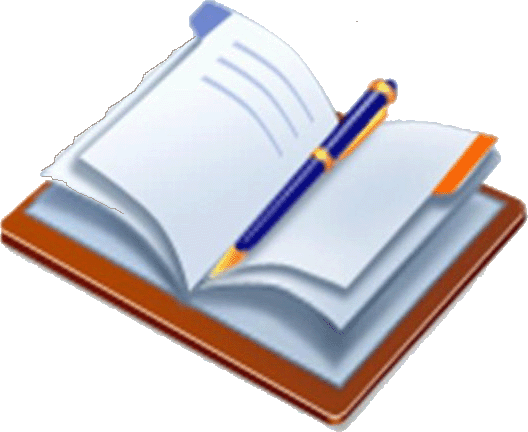 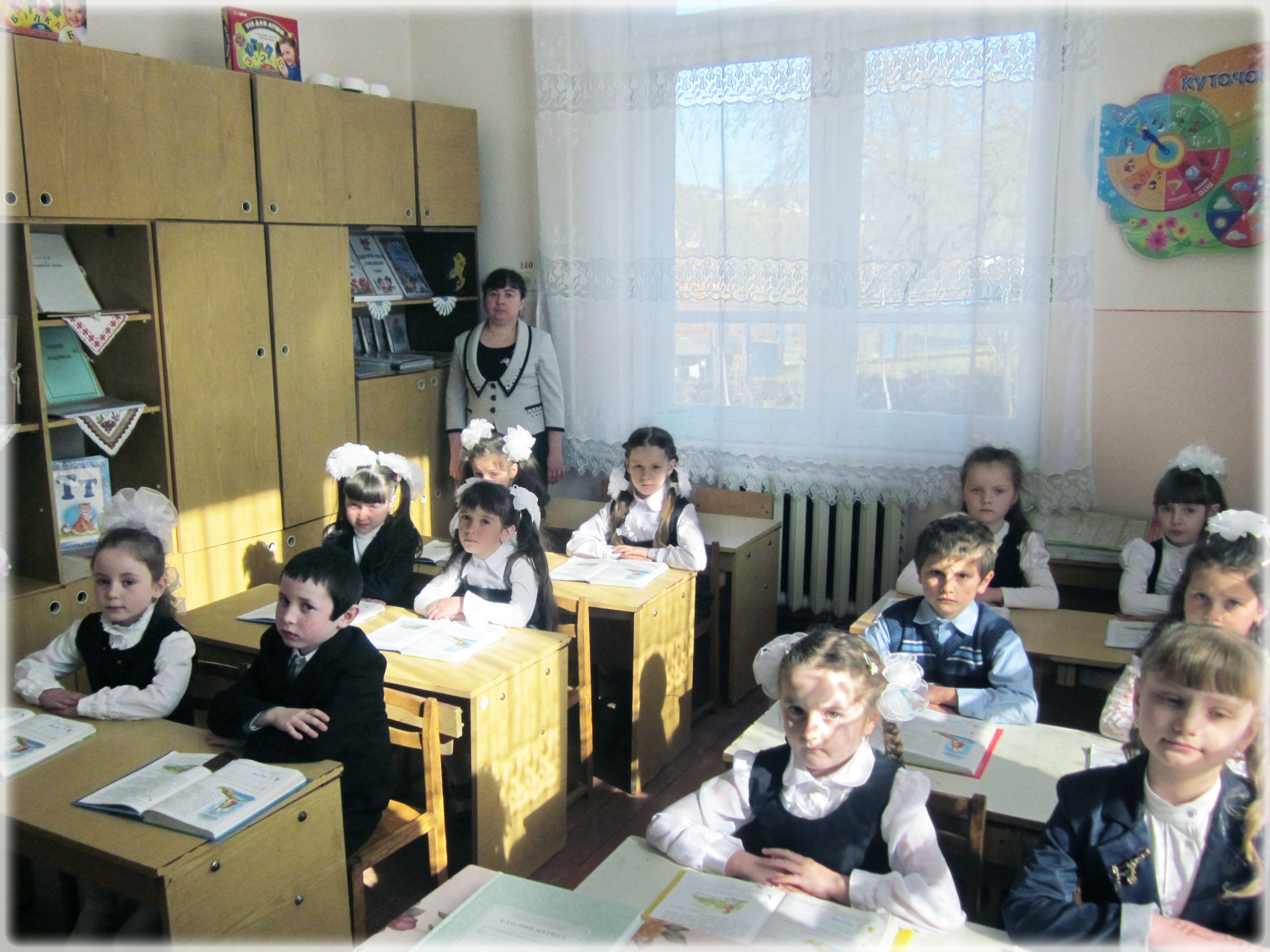 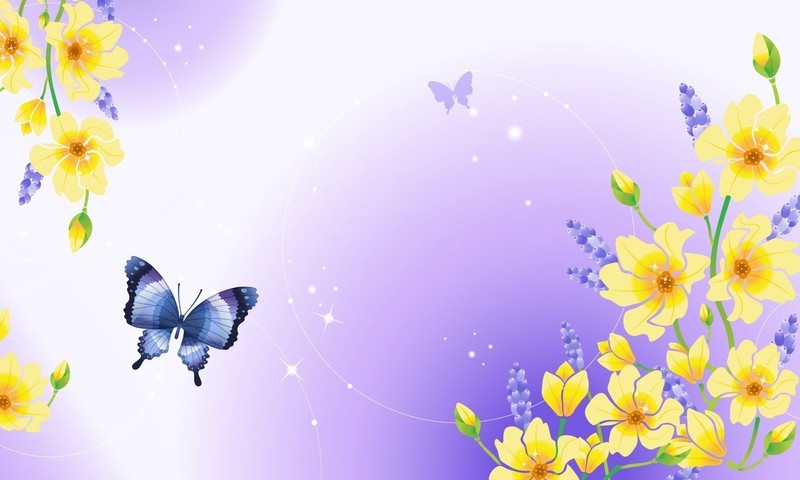 Така дісталась вже нам робота,
Є в ній і радість, є і турбота,
Є вічний пошук, безсонні ночі,
Та гріють душу дитячі очі.
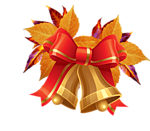 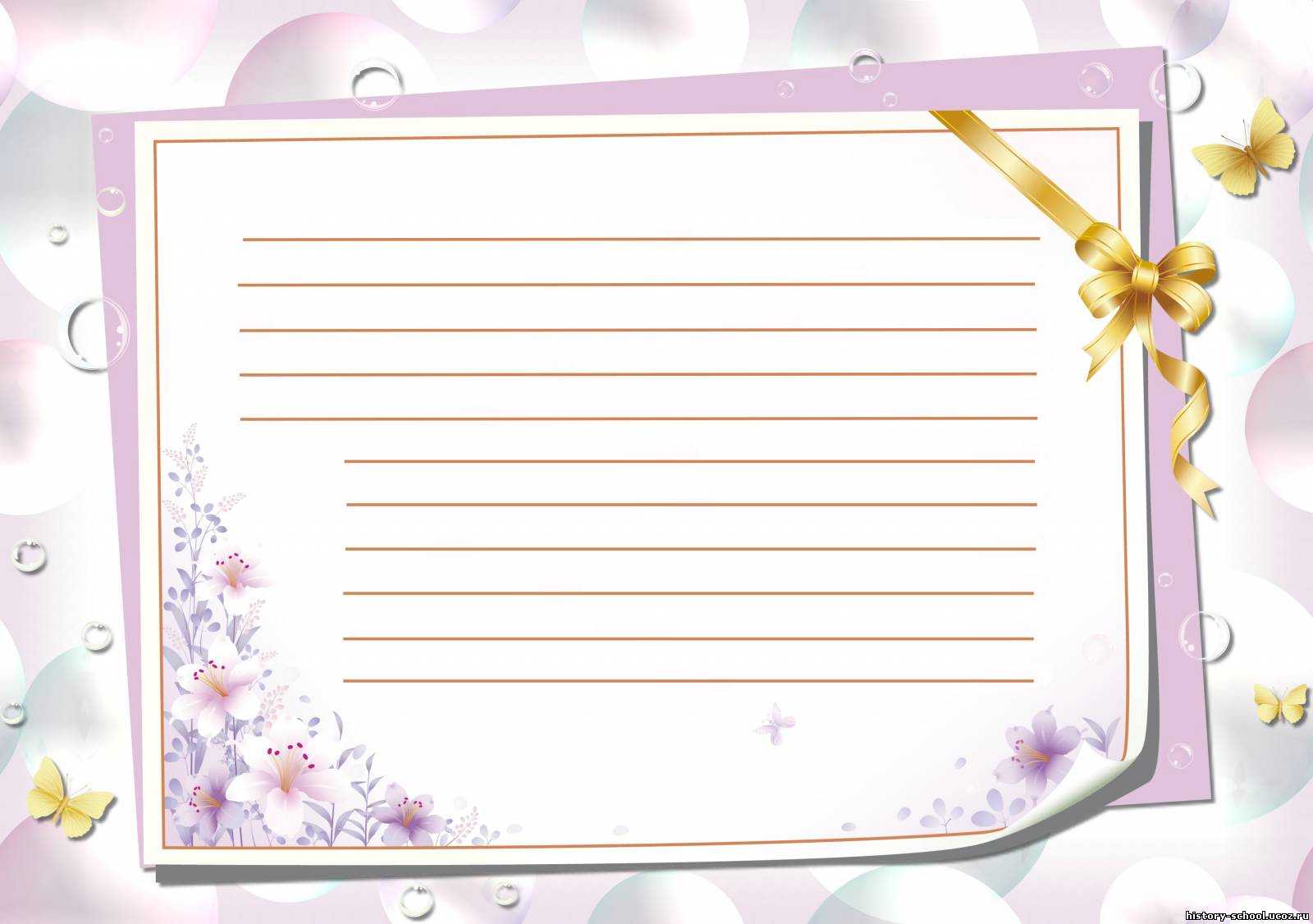 Середня спеціальна
Освіта
30 років
Стаж роботи
Спеціаліст
Кваліфікаційна 
категорія
Вчитель
початкових класів
Посада
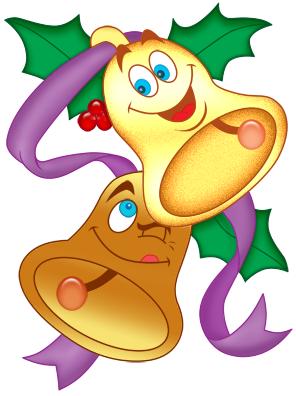 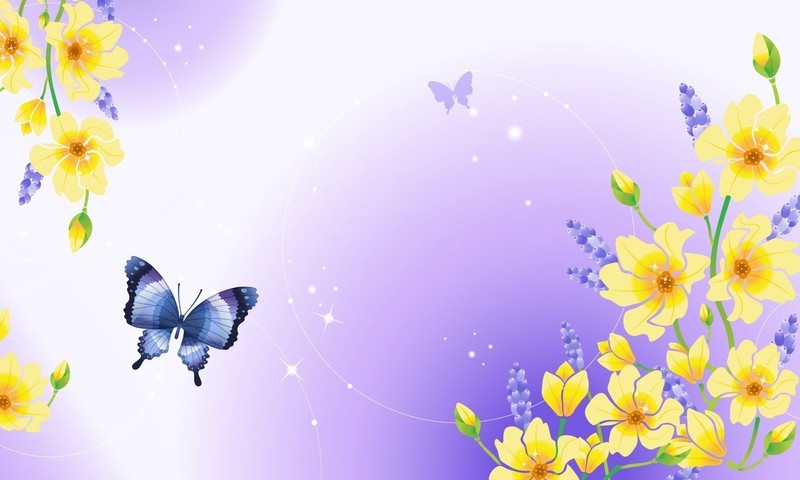 Педагогічне кредо
Педагогічне кредо
Найдосвідченіший педагог 
ніколи не повинен спинятися 
на досягнутому, бо якщо нема 
руху вперед,  то неминуче 
починається відставання.
                      
                             В.О.Сухомлинський
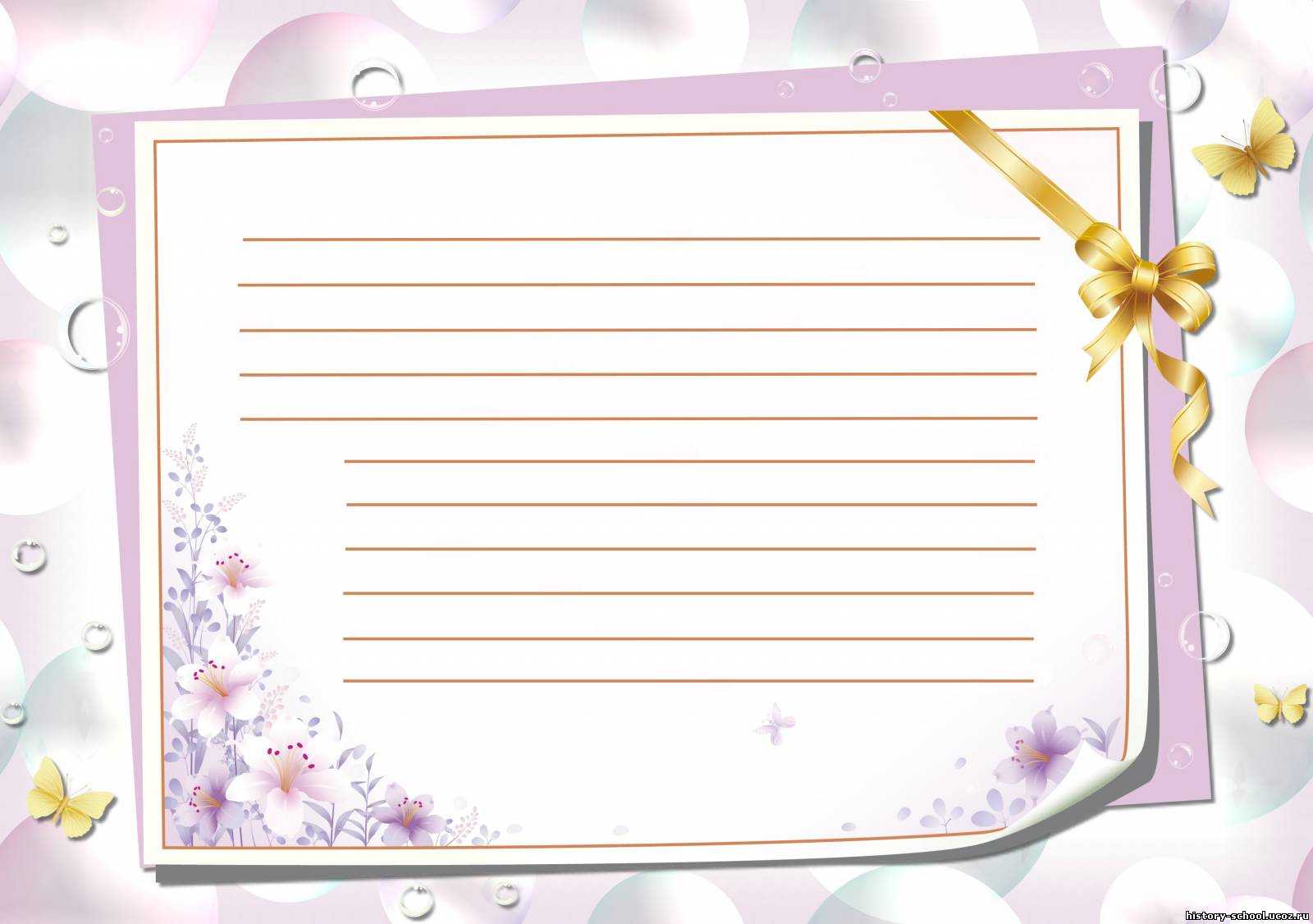 Проблема, 
над якою працюю
Розвиток  творчої особистості 
учня початкових класів
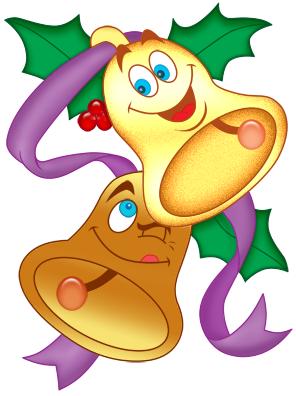 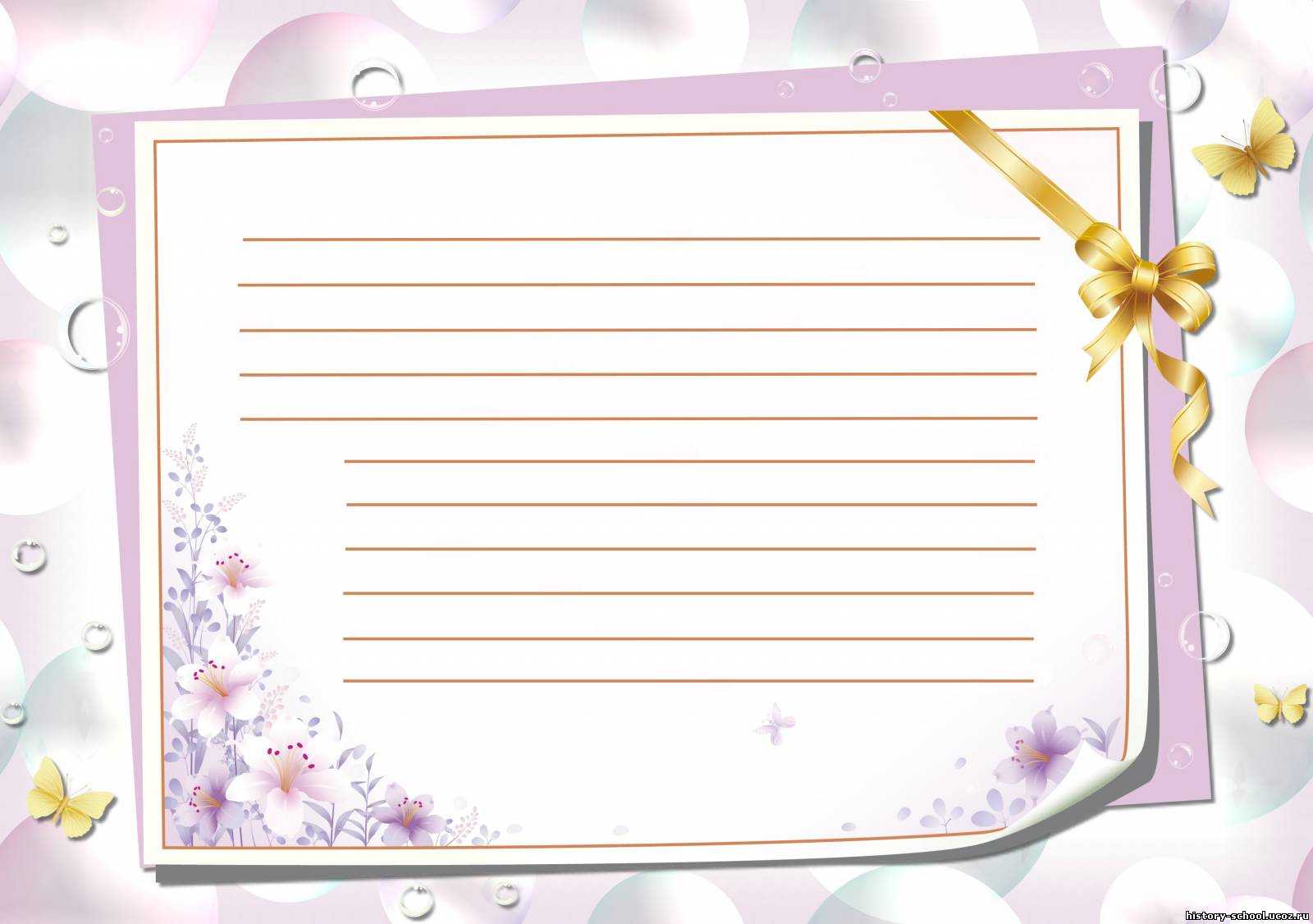 Актуальність проблеми
Завдання сьогодення – виявити, до чого здатна конкретна дитина, розвинути ці здатності. Кожному учневі слід прищеплювати любов до навчання, виховувати позитивну Я – концепцію, складовими якої є віра у власні сили і впевненість у собі, а також реальне оцінювання своїх можливостей. 
	Метою відродження української школи має стати виховання творчої особистості. У новій школі мають бути створені максимально сприятливі умови для прояву розвитку здібностей і таланту дитини, для її повноцінного життя на кожному з вікових етапів, для її самовизначення. 
	Саме творчість стимулює розвиток мислення, інтересів, дослідницьку діяльність.
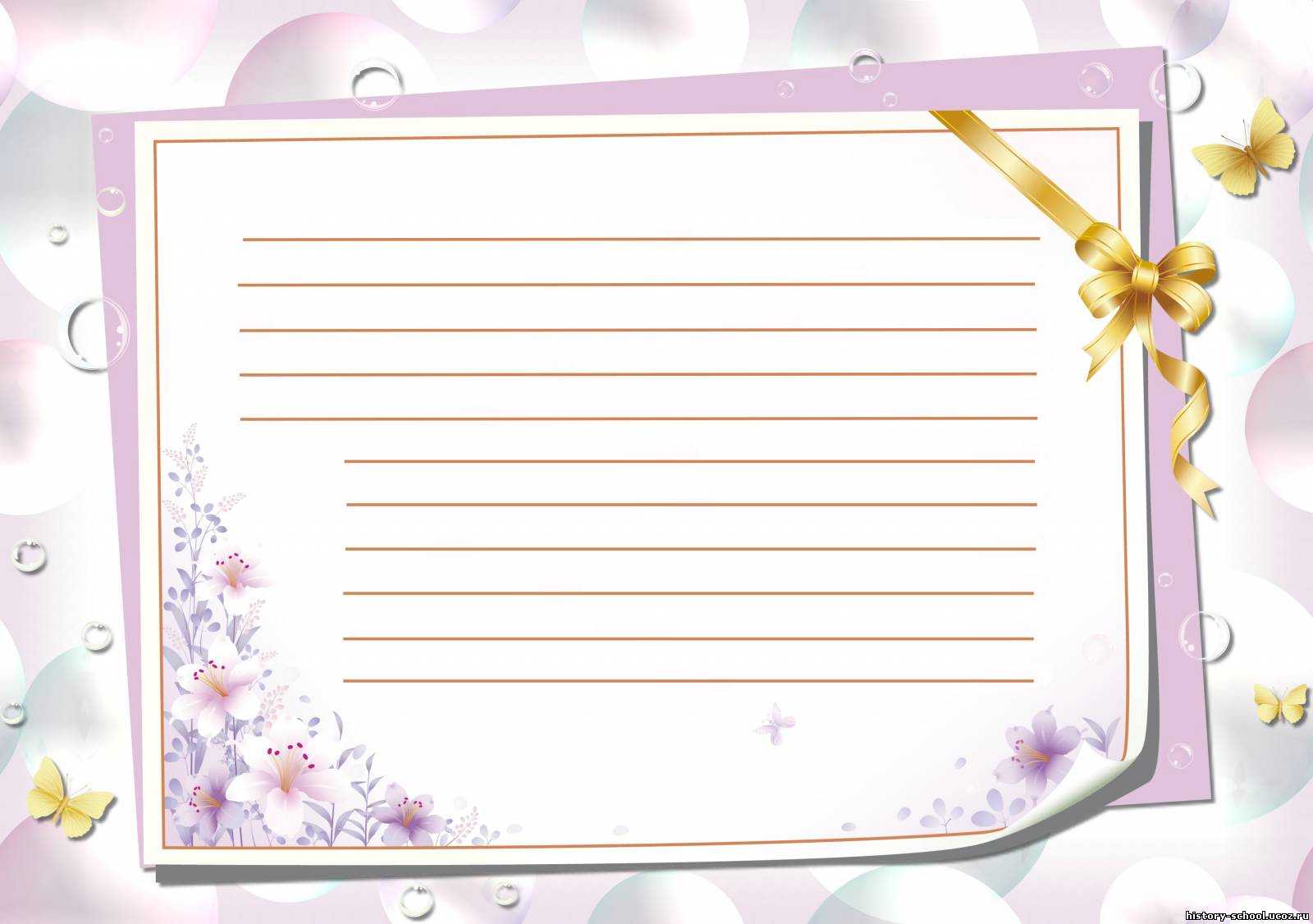 Завдання
- 	запалити в дитячому серці вогник 	допитливості;
- 	збагачувати знання школярів про природу, 	суспільне життя, трудову діяльність людей;
- 	розвивати різні види пам'яті;
- 	розвивати уяву і фантазію;
- 	розвивати увагу, спостережливість;
- 	формувати мовленнєві вміння, комунікативно –	 	творчі здібності;
- 	пробуджувати інтерес до навчання, робити його 	цікавим, пізнавальним, розвивальним;
- 	розвивати творче мислення;
- 	навчити працювати з навчальною і дитячою 	книгою;
-	виховувати національну самосвідомість, 	духовність.
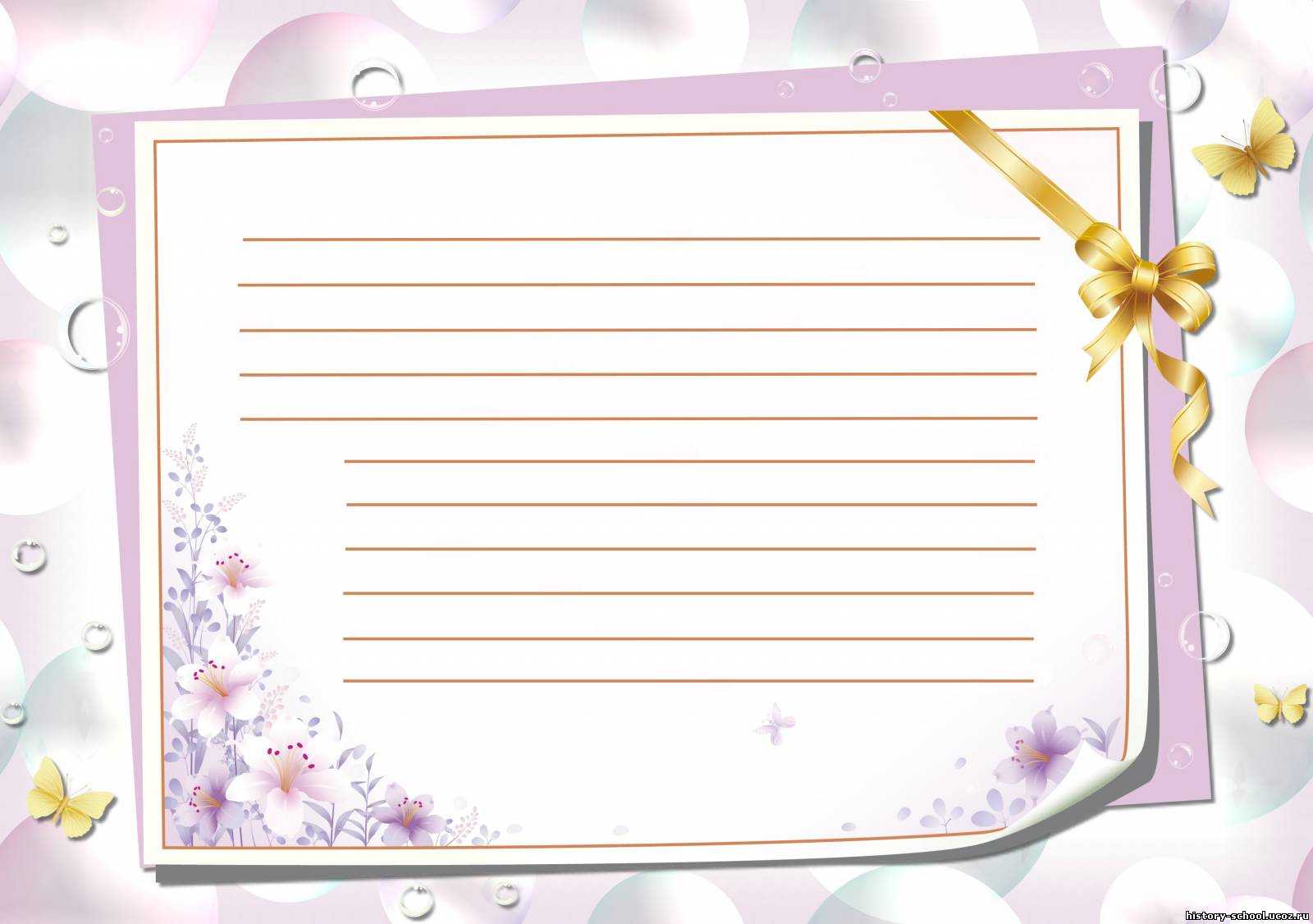 Основний закон 
усіх змін у житті – творчість
Наявність 
спонукання
до творчості
Показники
творчості
Спрямованість
на творчість
Емоційна 
забарвленість
творчого пошуку
Бажання займатися 
творчістю
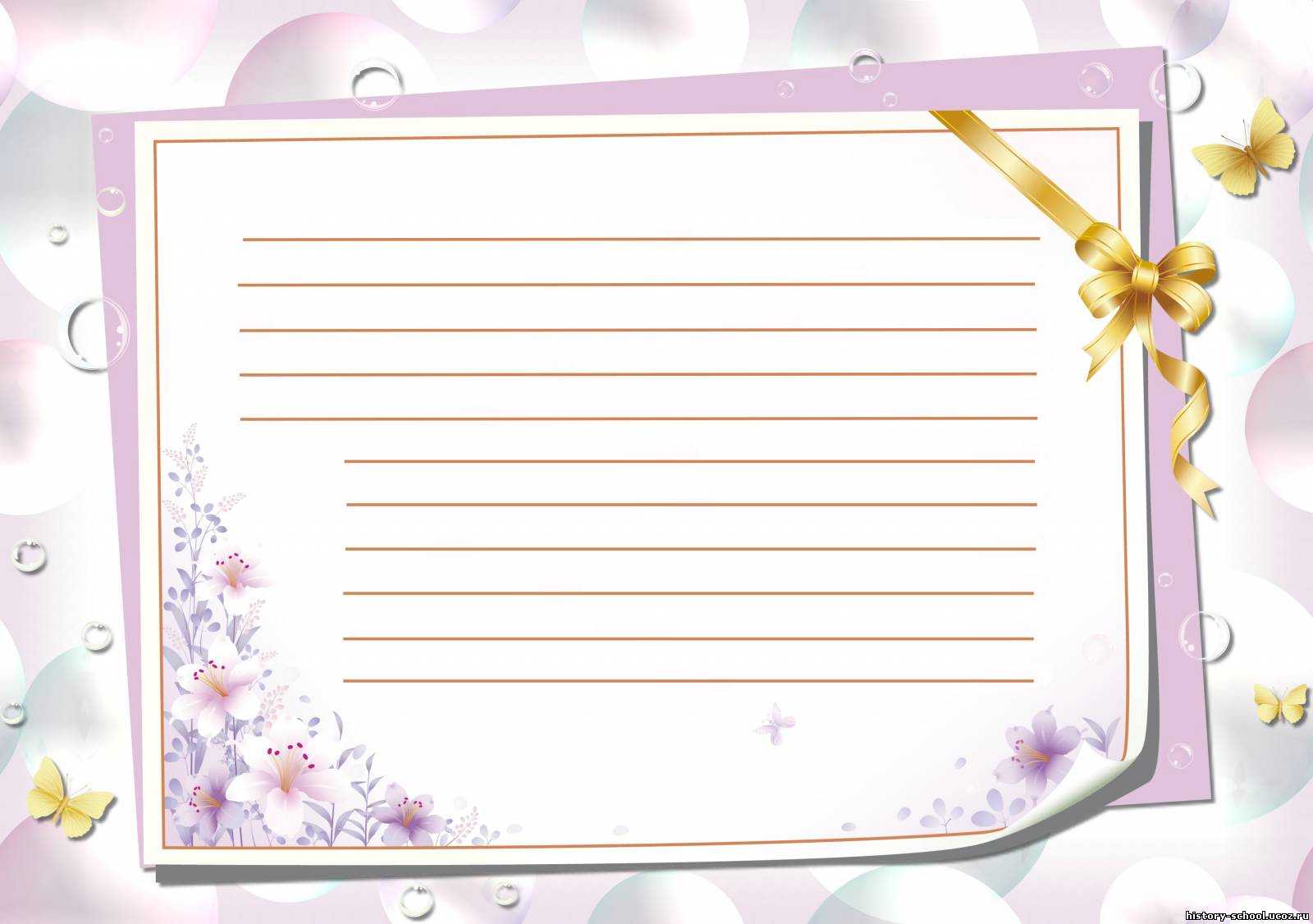 Родзинки творчості
Дидактичні та
інтелектуальні
 ігри
Інтегровані
уроки-презентації
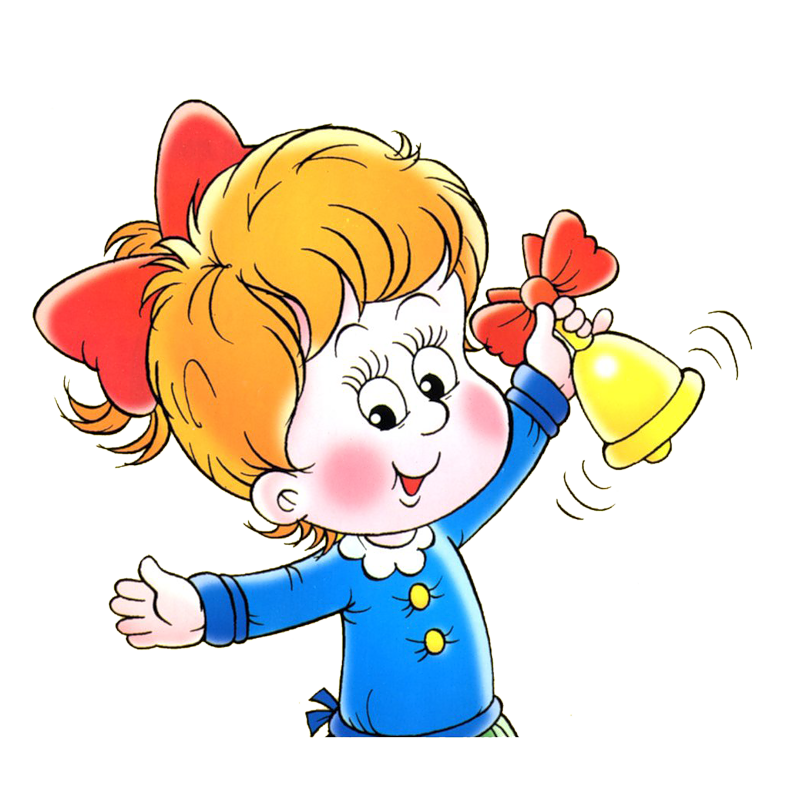 Розвивальні 
вправи
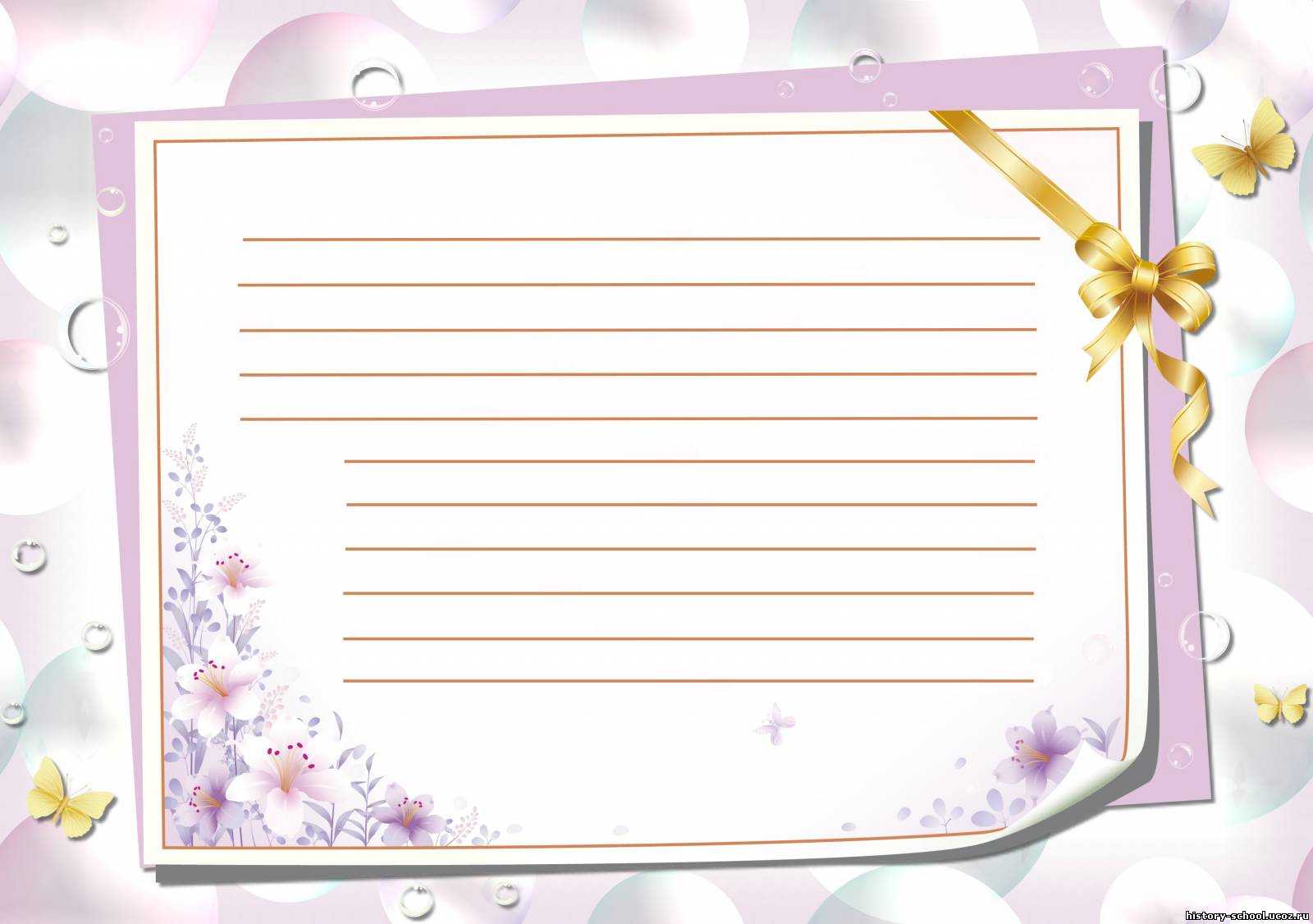 Використання 
інноваційних технологій
Інтерактивні
вправи
Метод
проектів
Технологія
“Створення
ситуації
успіху”
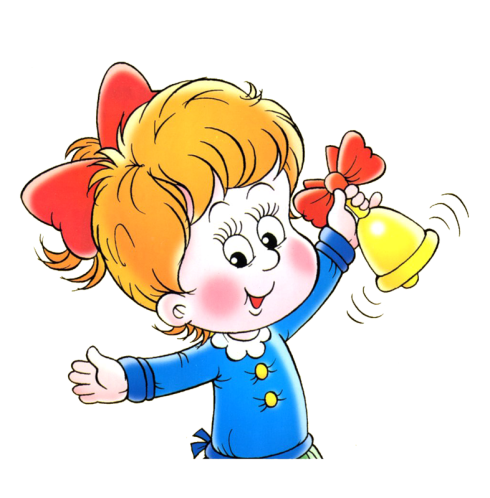 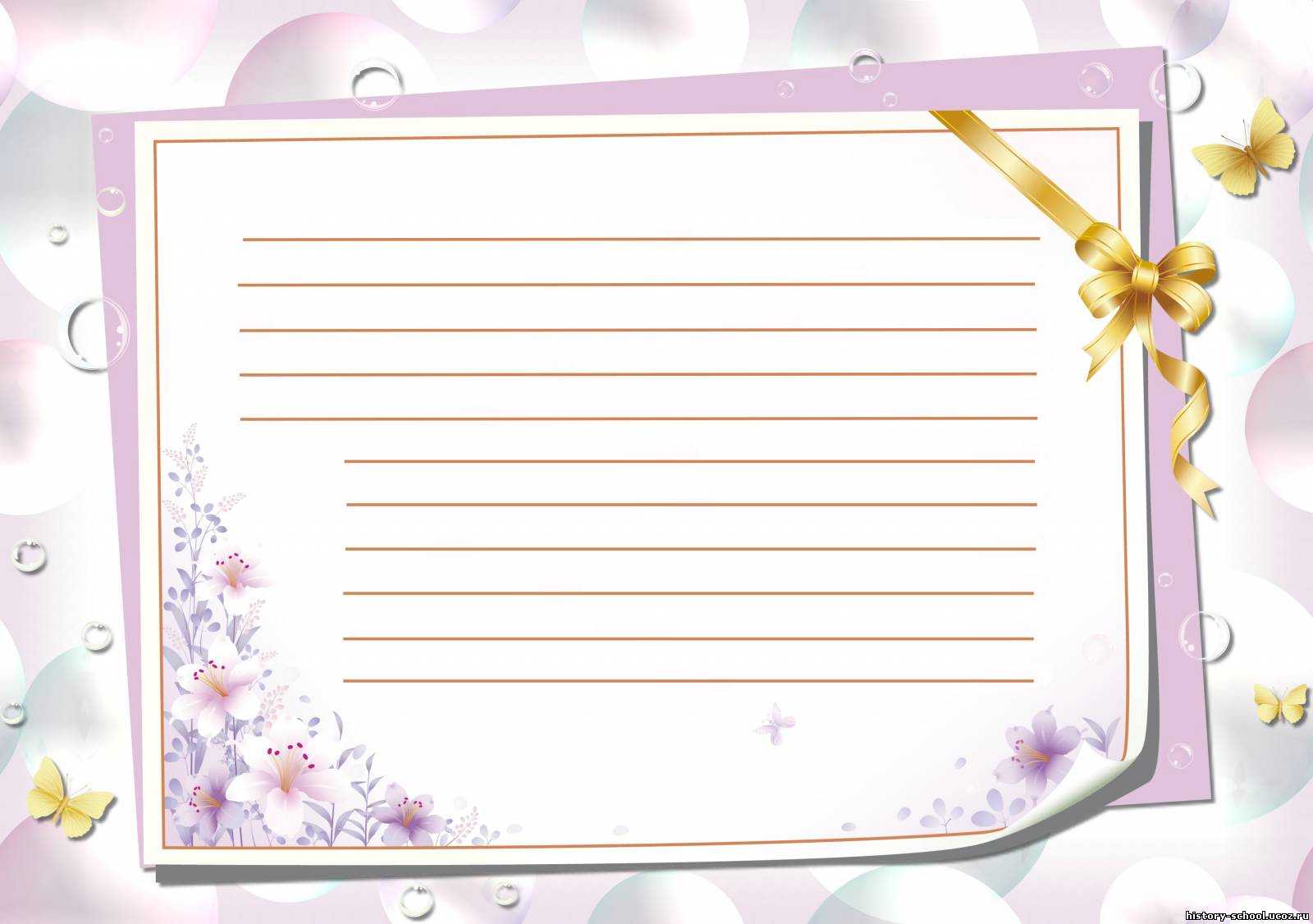 Метод
створення 
ситуації 
новизни
Метод
опори на
життєвий
досвід
Метод
“Навмисна
 помилка”,або
“Допоможи 
мені”
Методи 
формування
творчих 
здібностей
Метод
творчих
ігор
Метод
“Еврика”
Метод
створення
відчуття
успіху
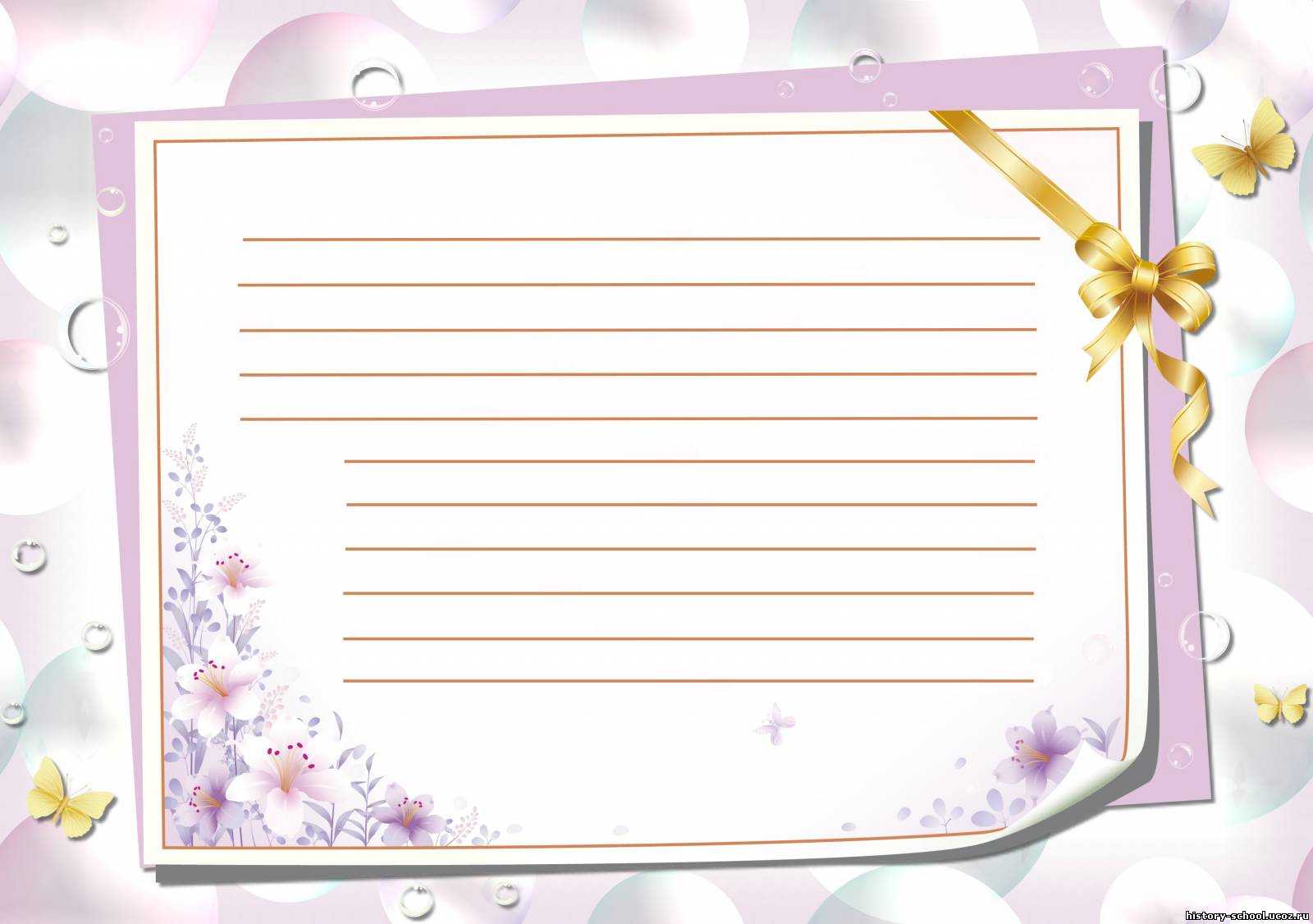 Калейдоскоп творчих уроків
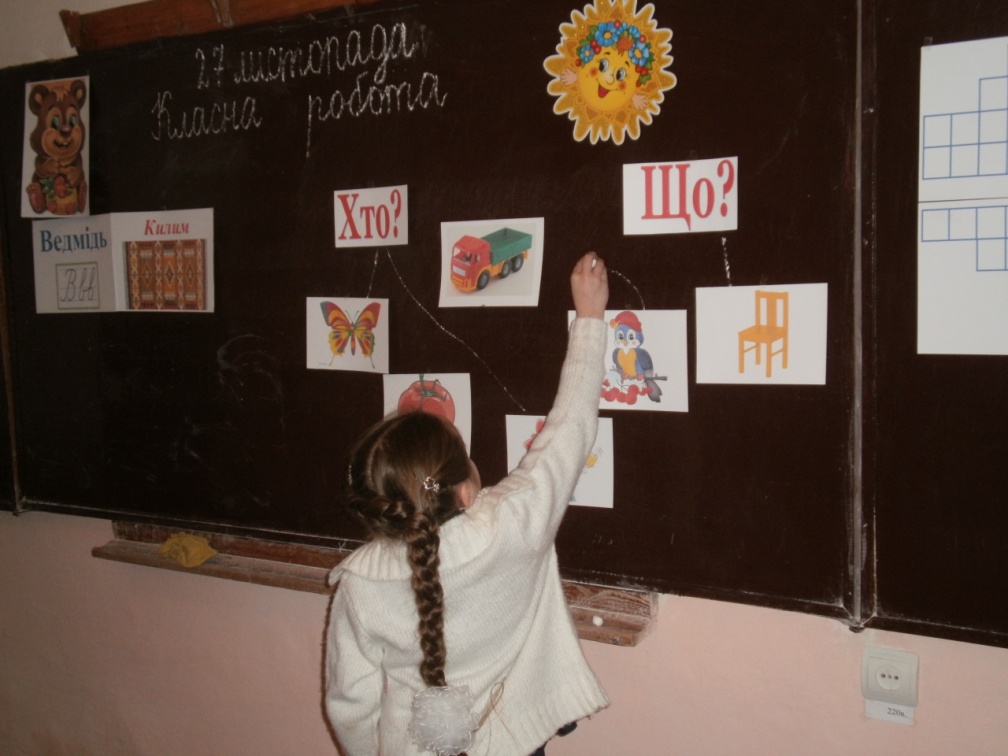 Відкритий урок
з української мови
МО вчителів  початкових класів
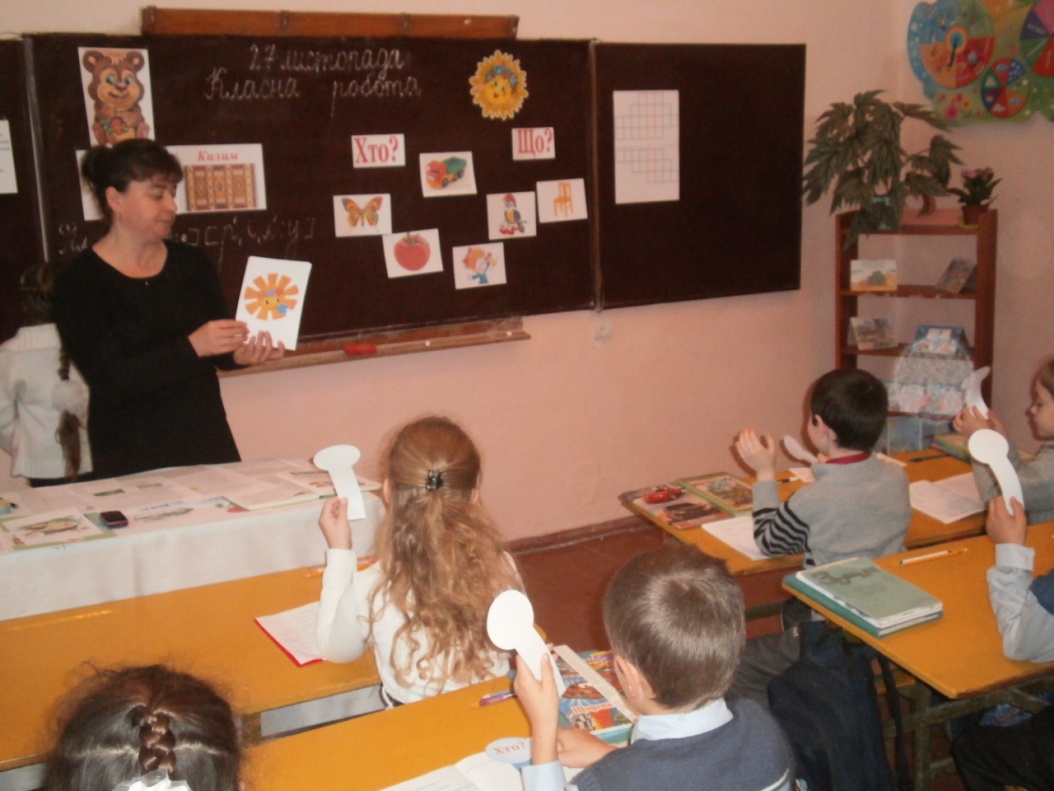 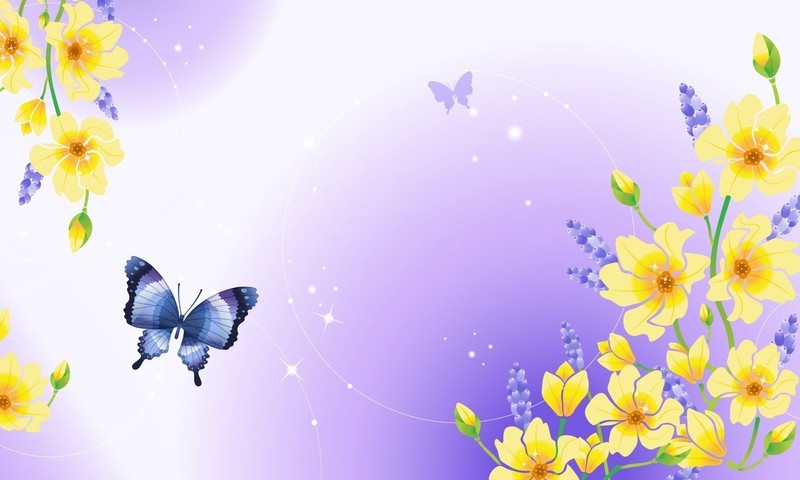 Дитяча природа ясно вимагає наочності. Якщо ви входите в клас, від якого важко добитися слова, почніть показувати малюнки, і клас заговорить, а головне, заговорить вільно.
                                          К.Д.Ушинський
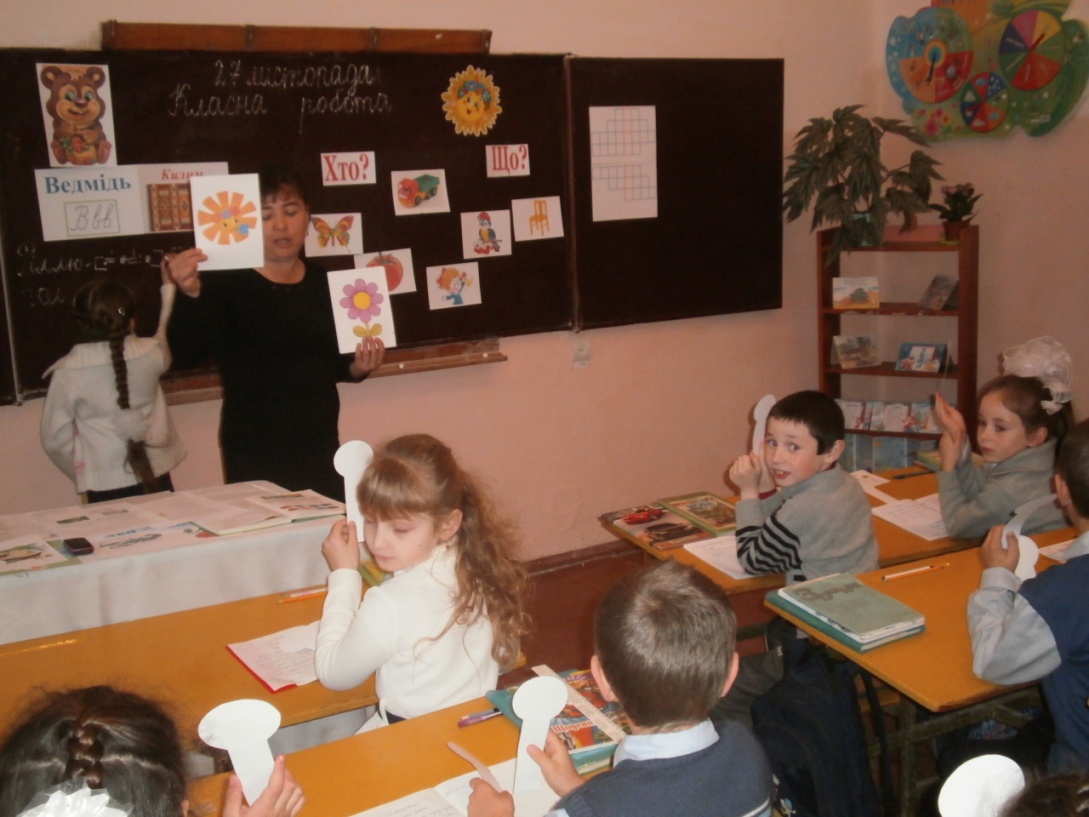 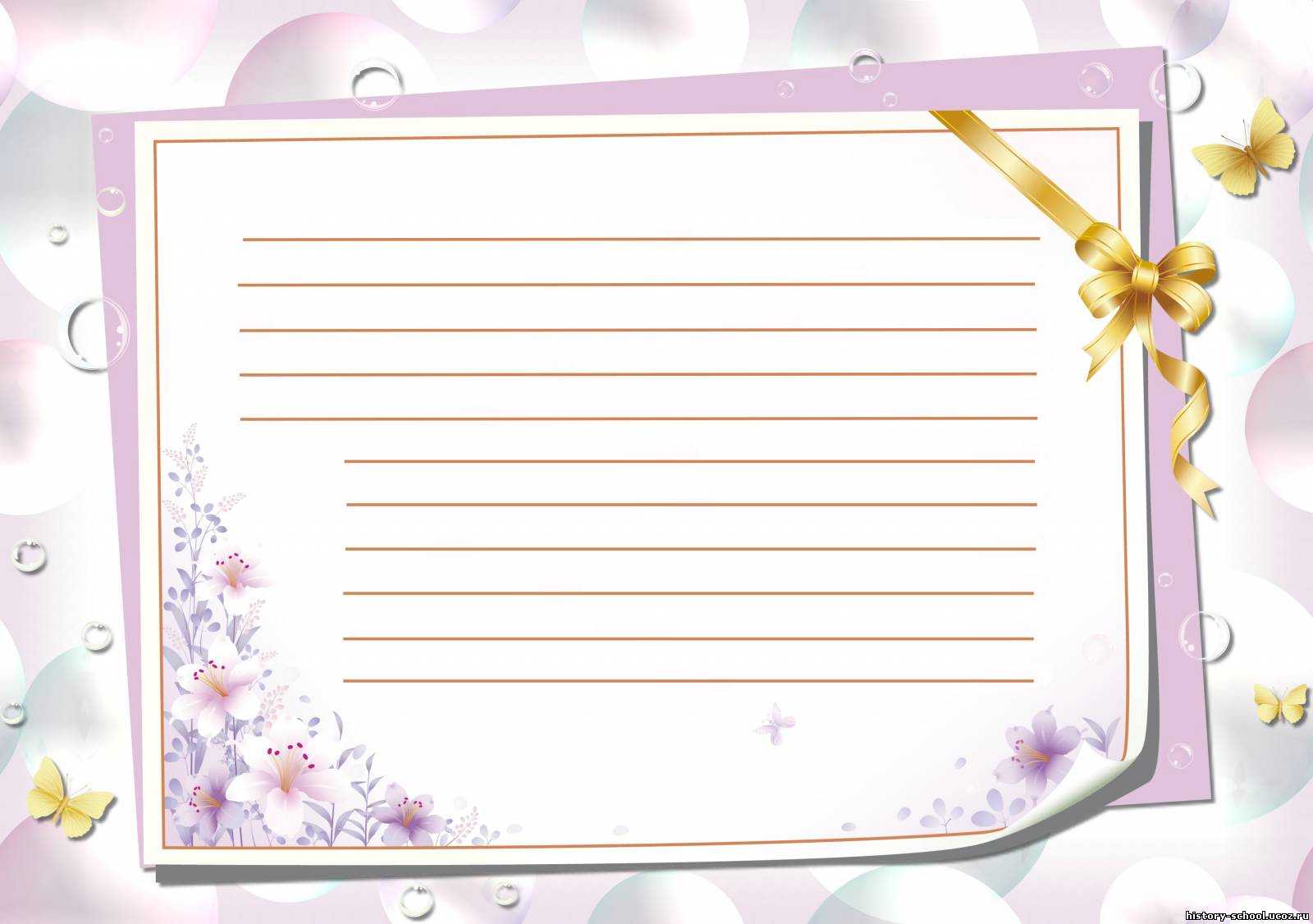 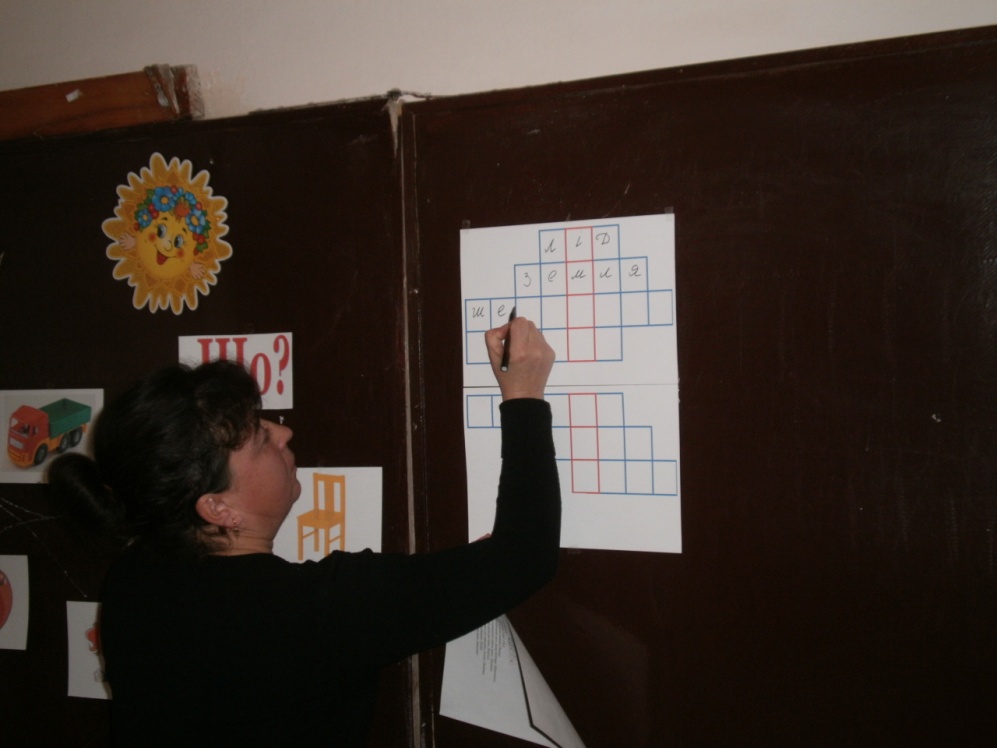 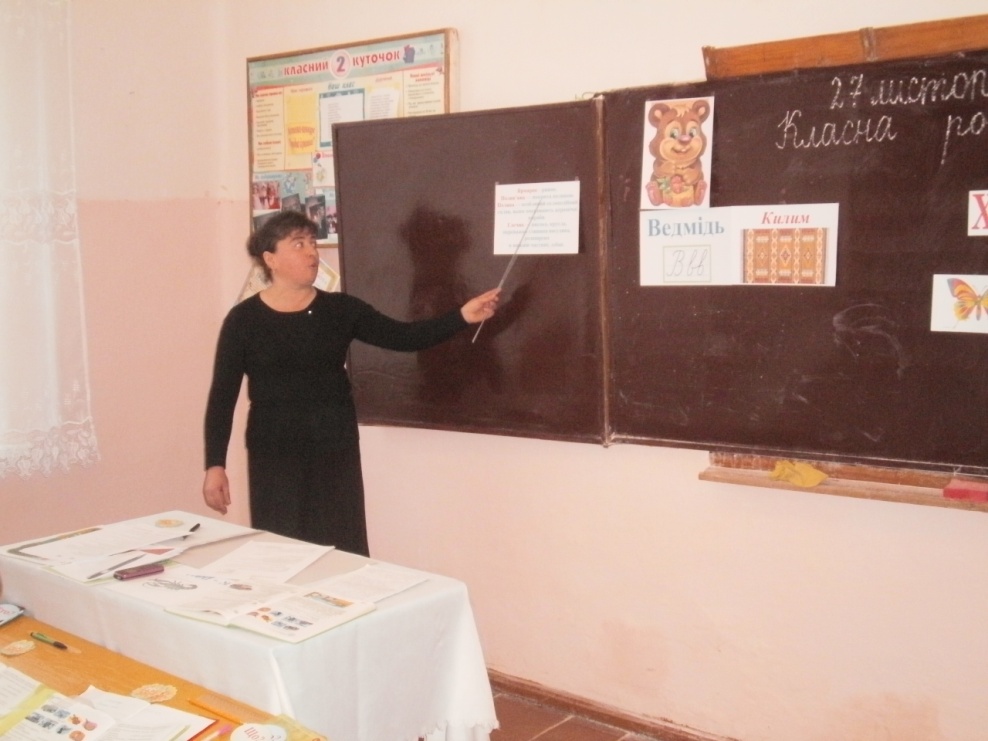 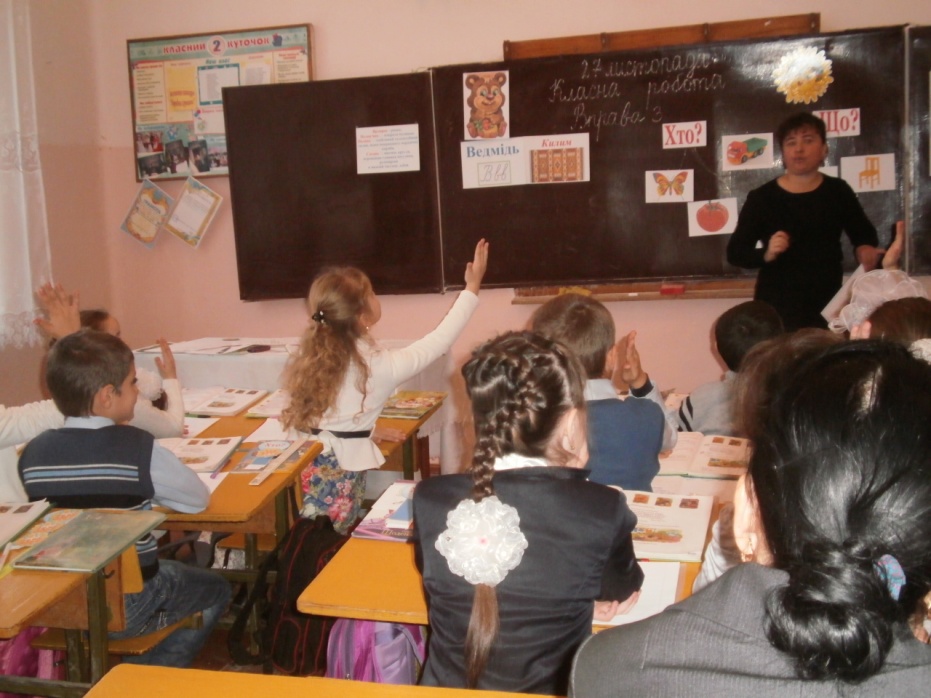 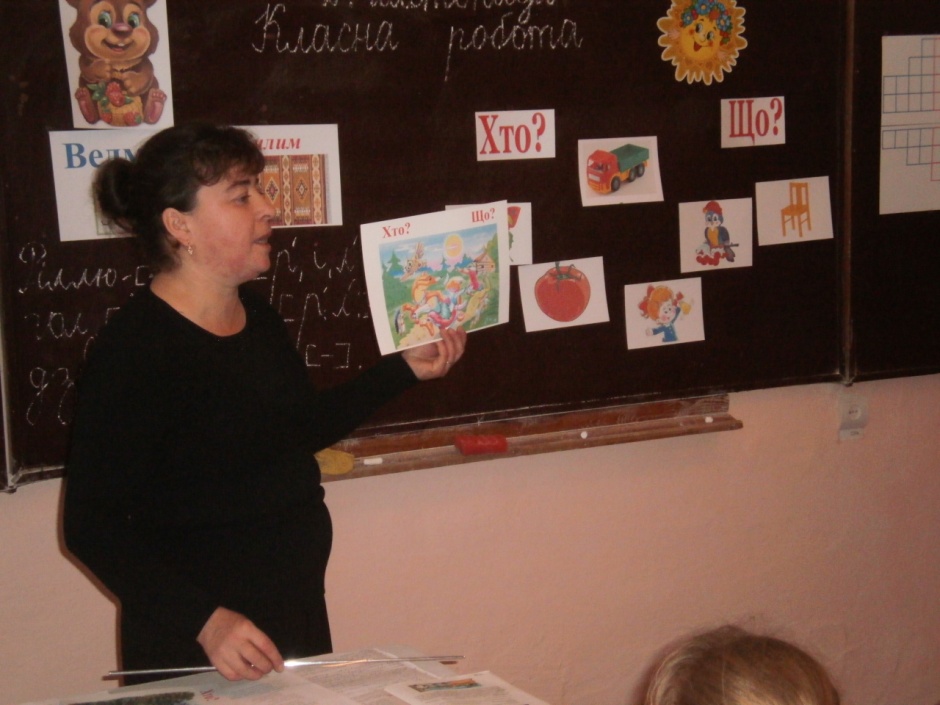 Інтегрований урок з математики і природознавства
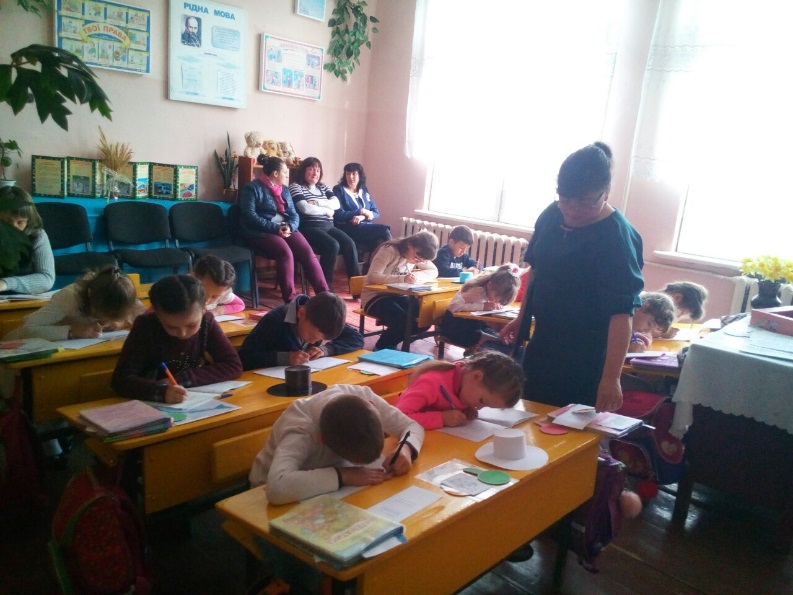 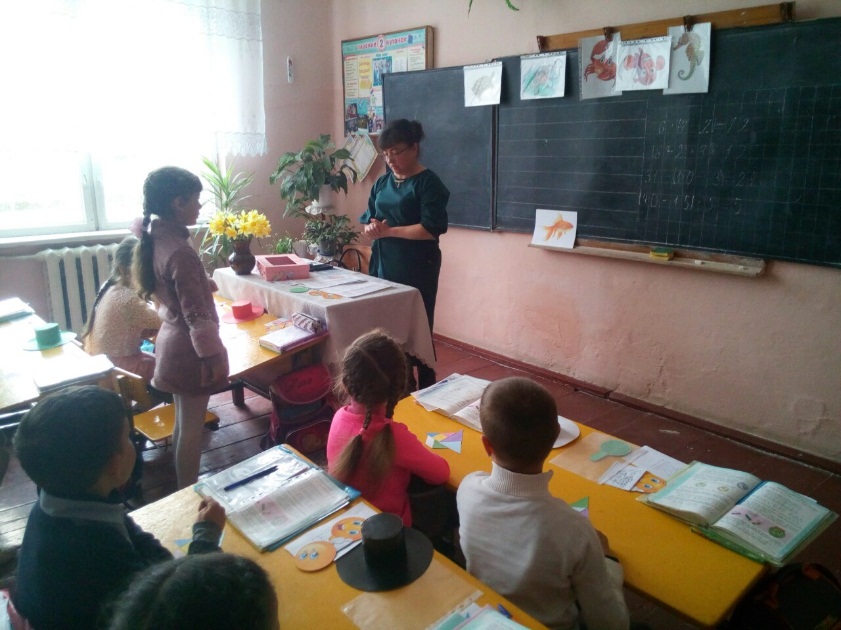 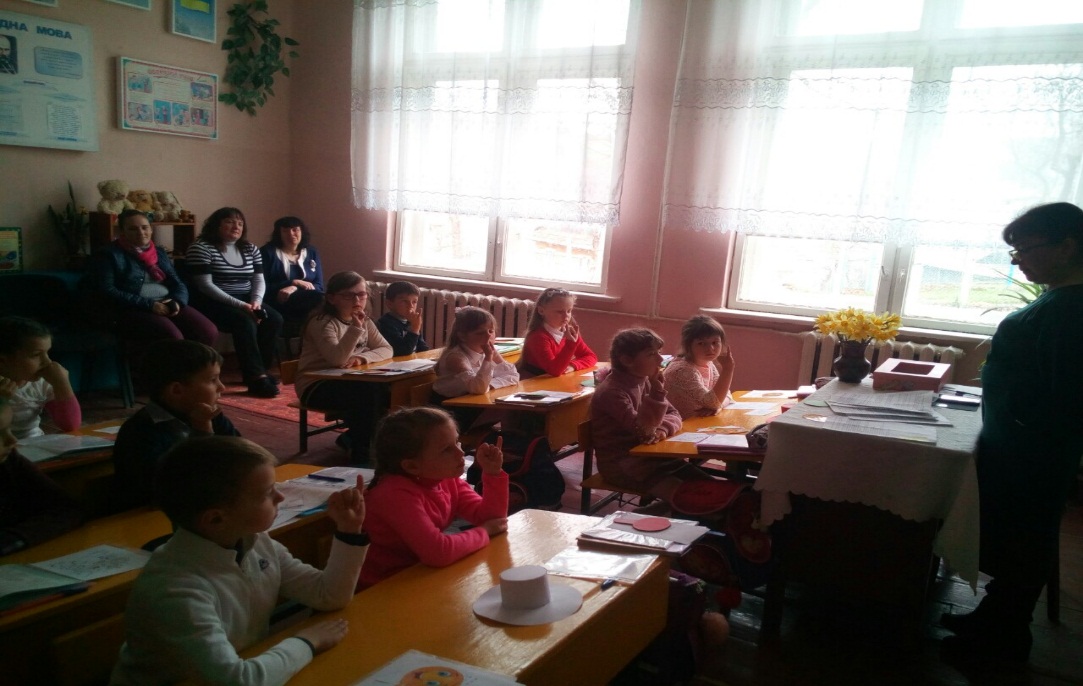 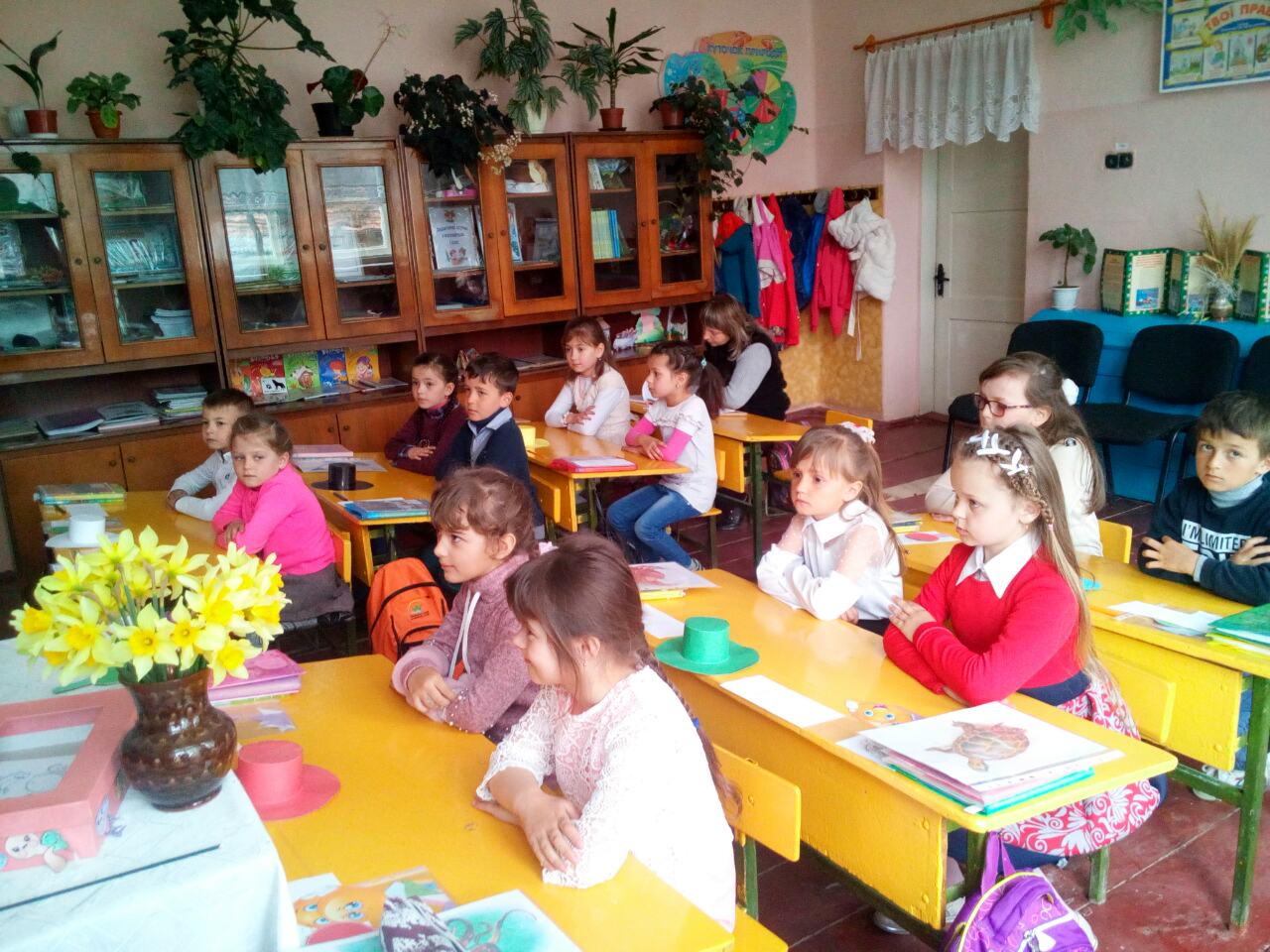 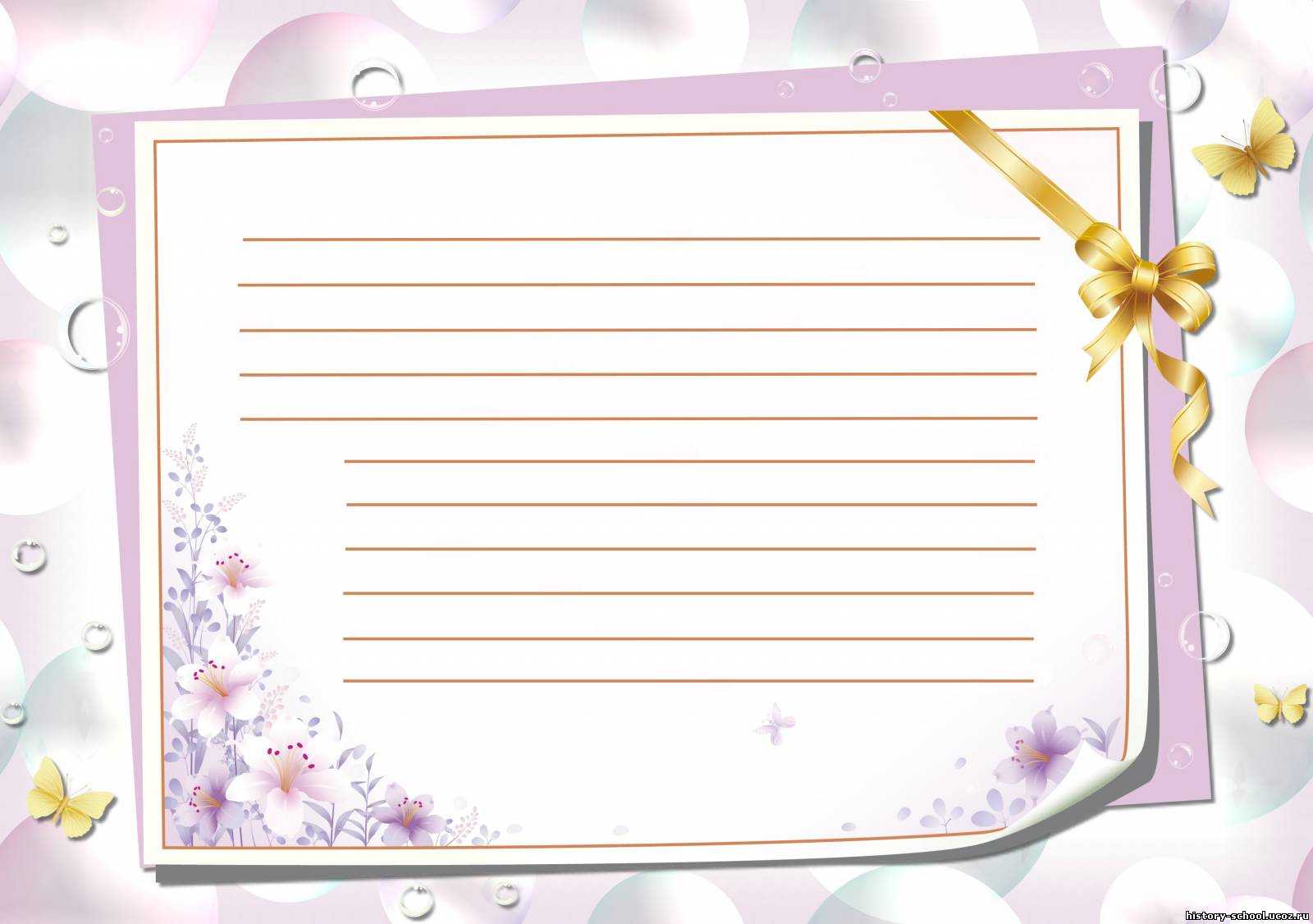 Свято Книги
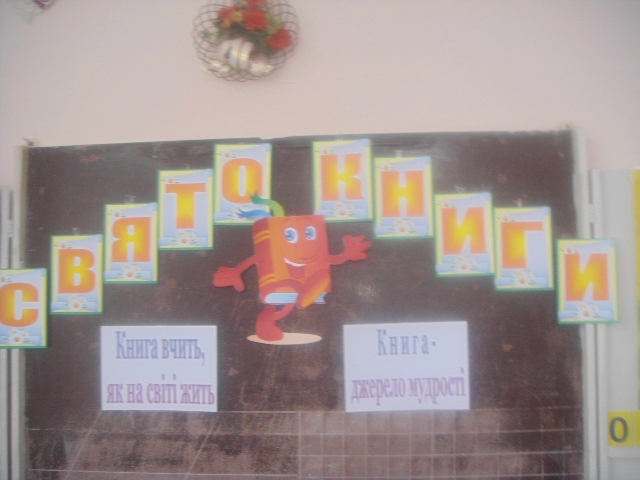 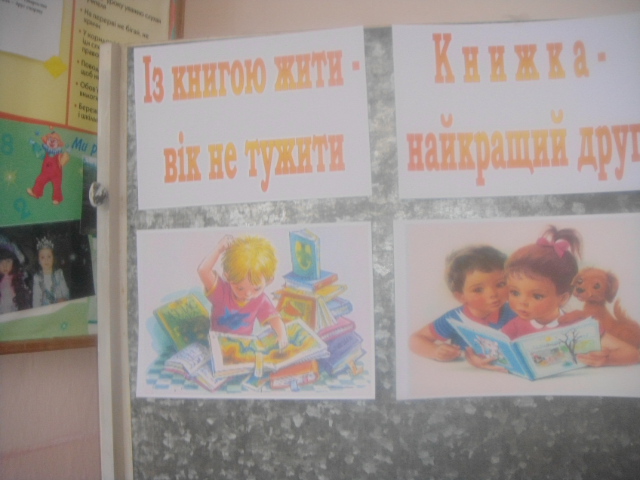 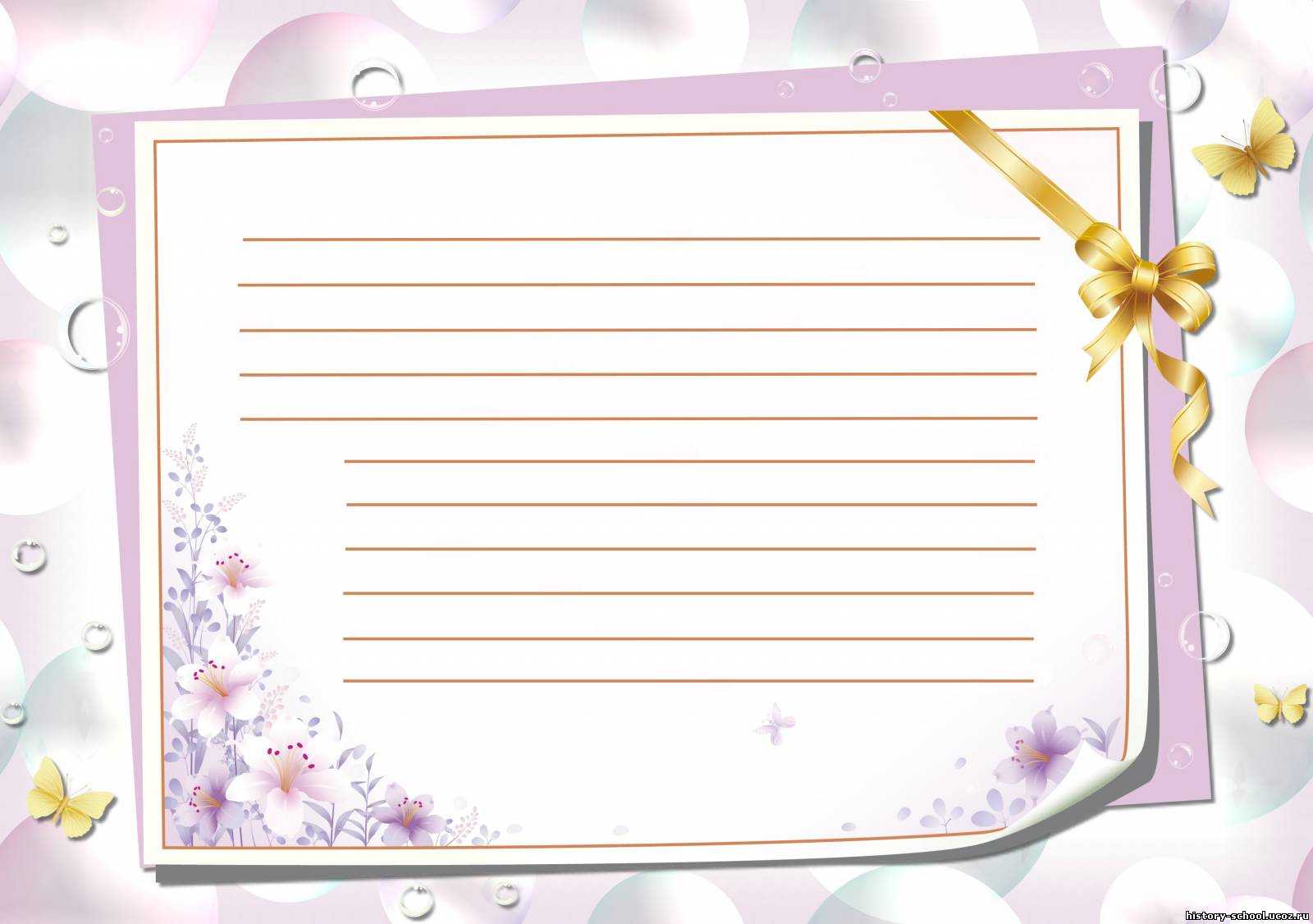 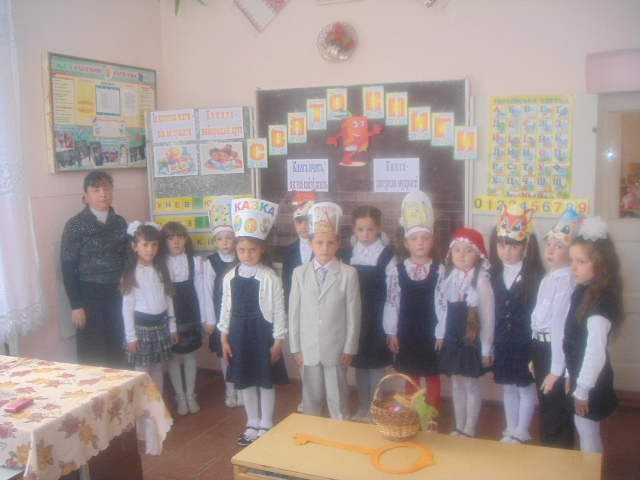 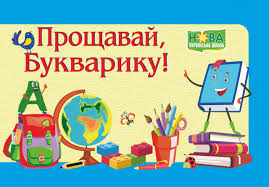 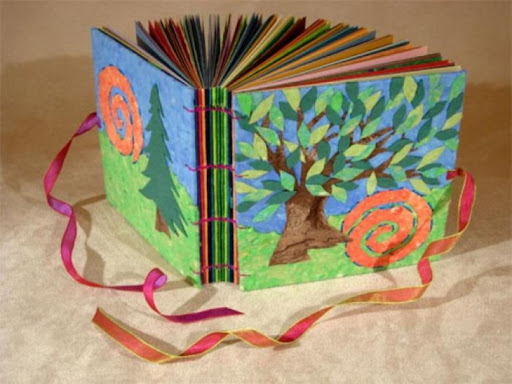 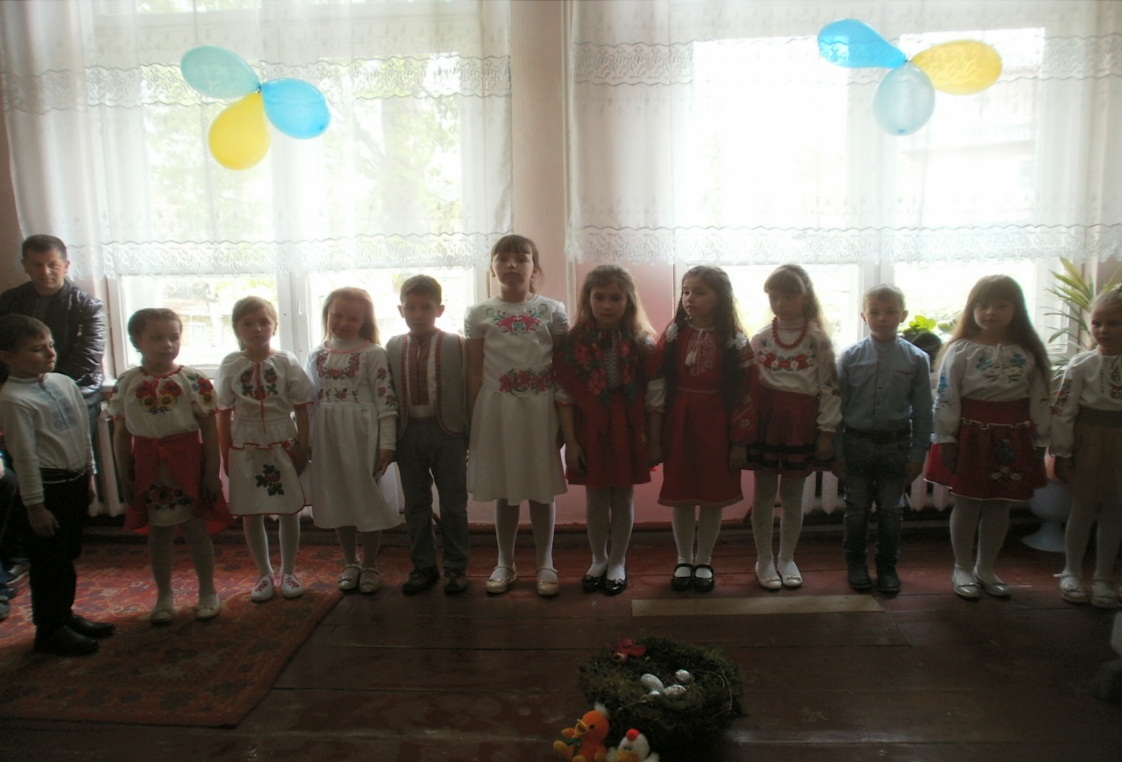 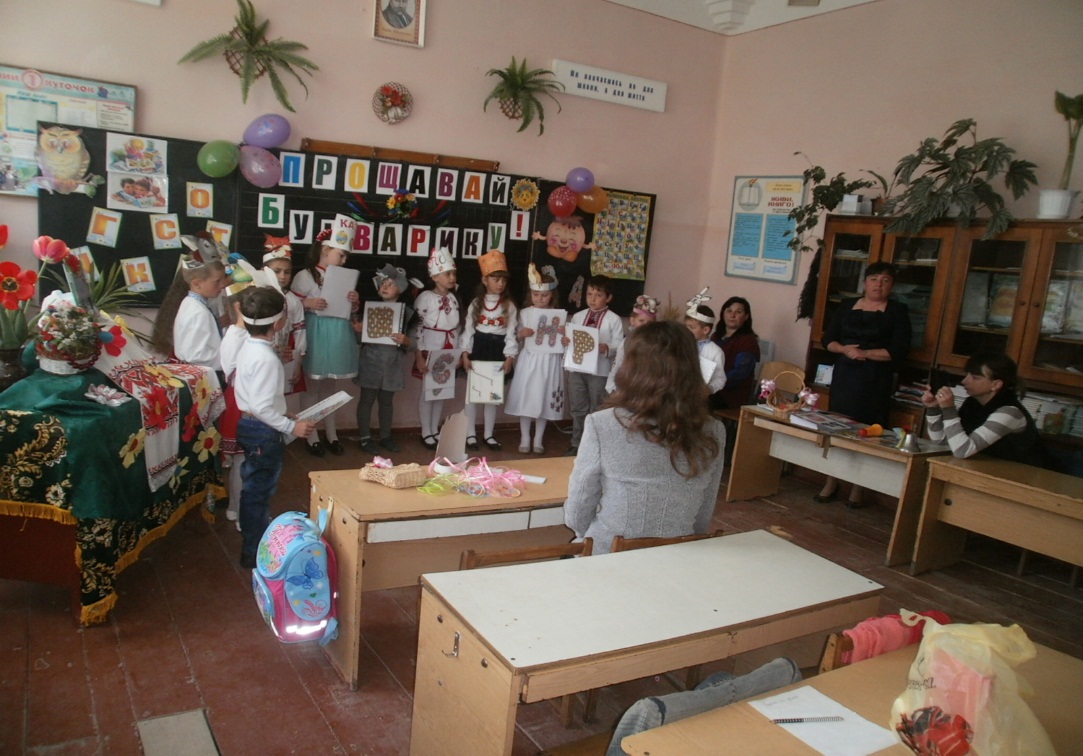 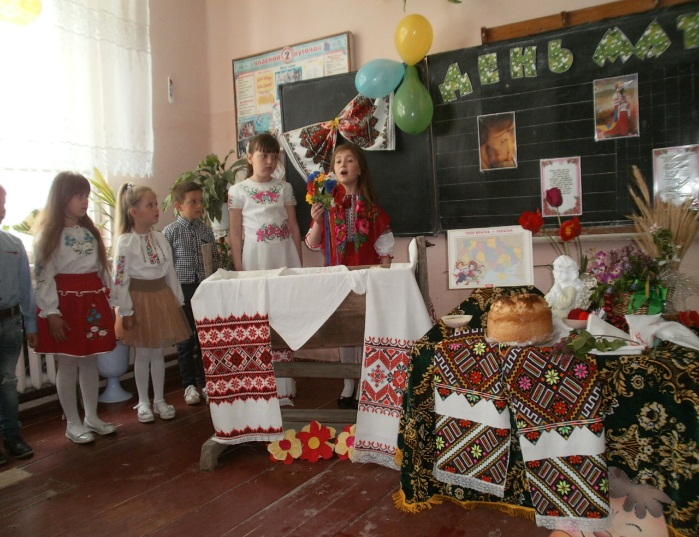 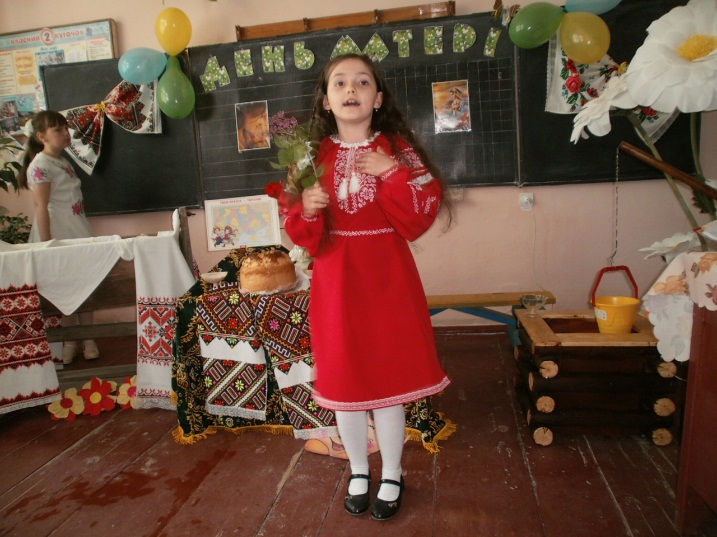 Мати - Бог в очах 
дитини.
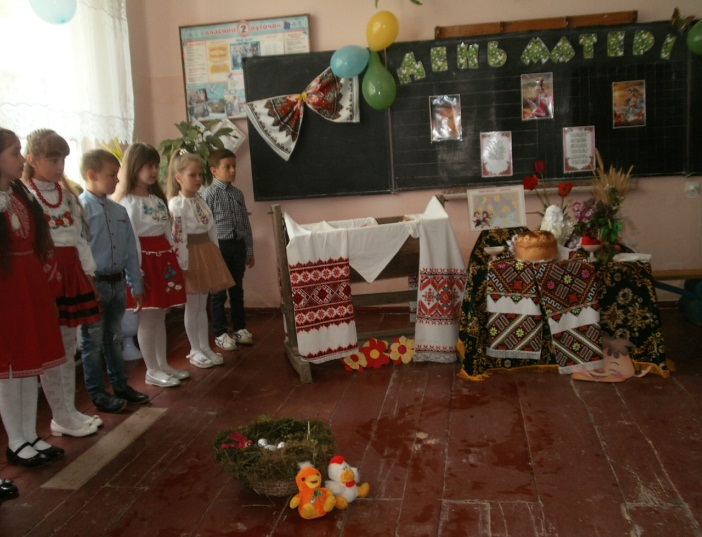 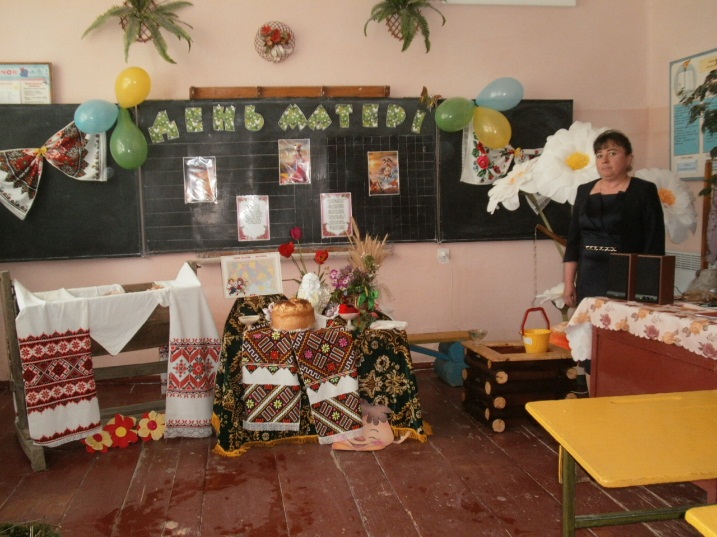 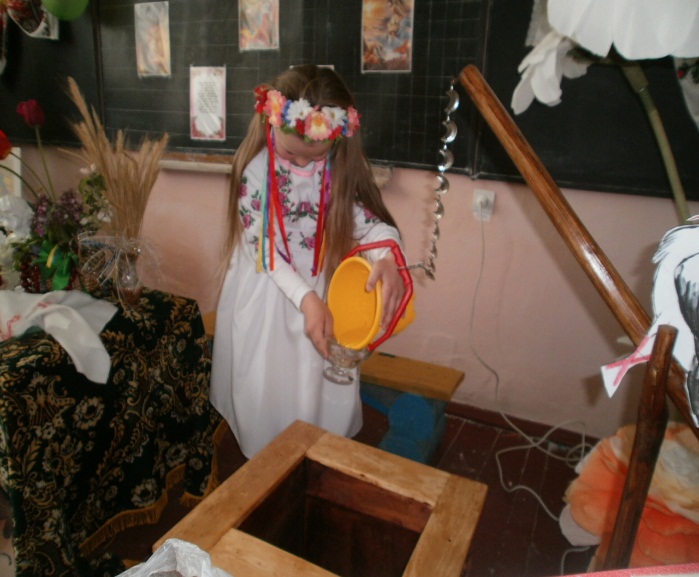 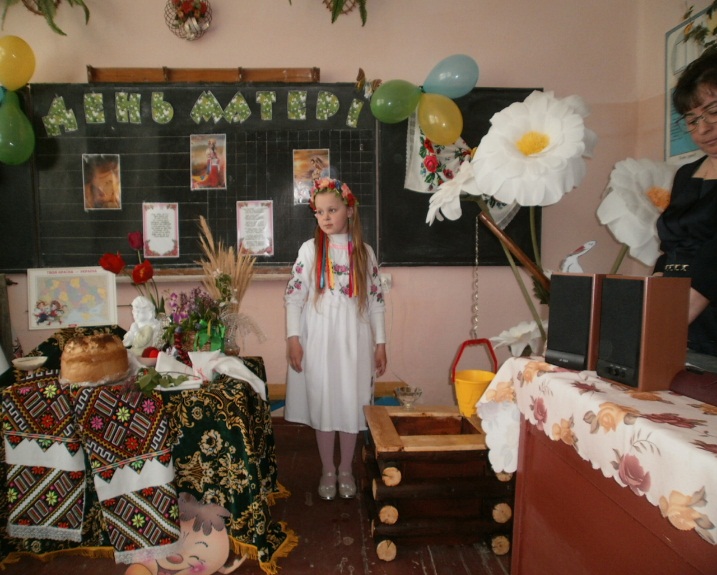 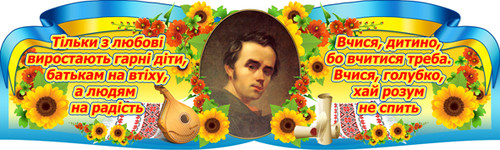 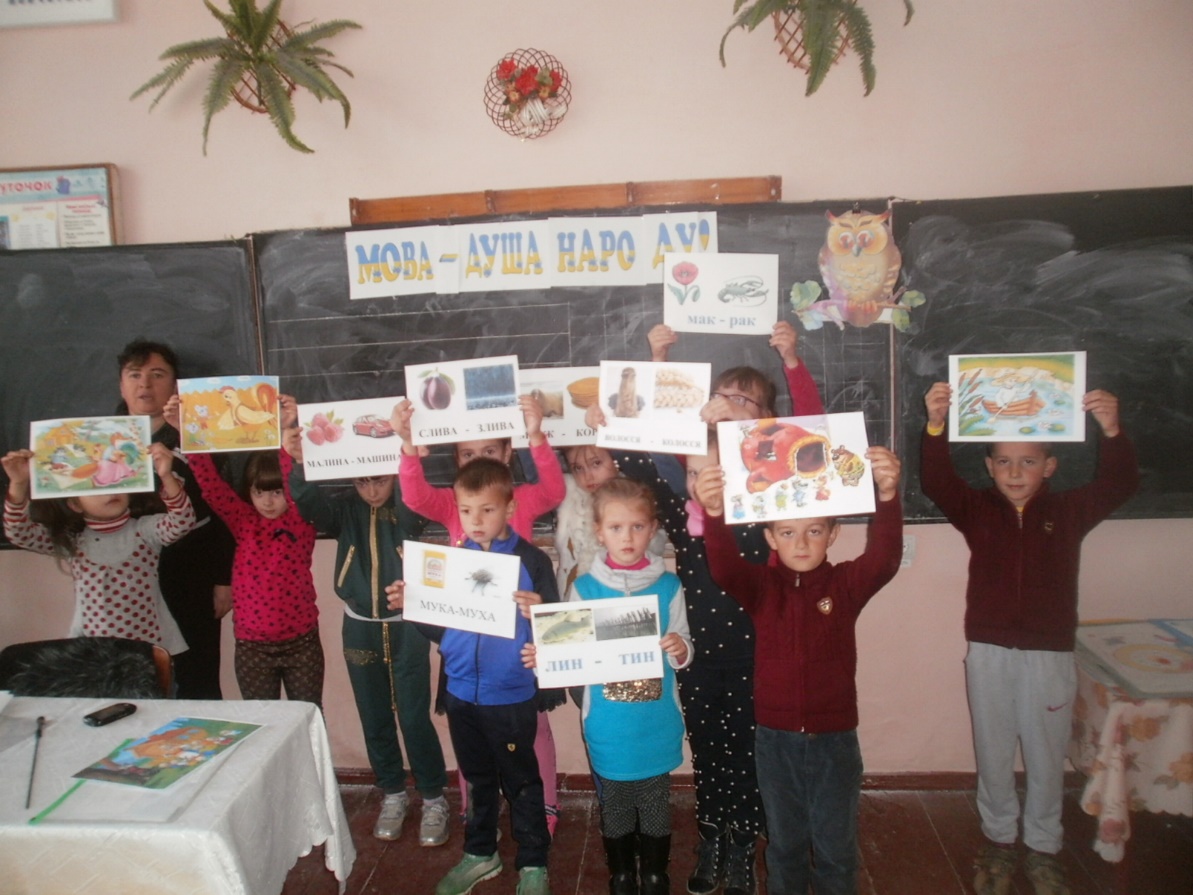 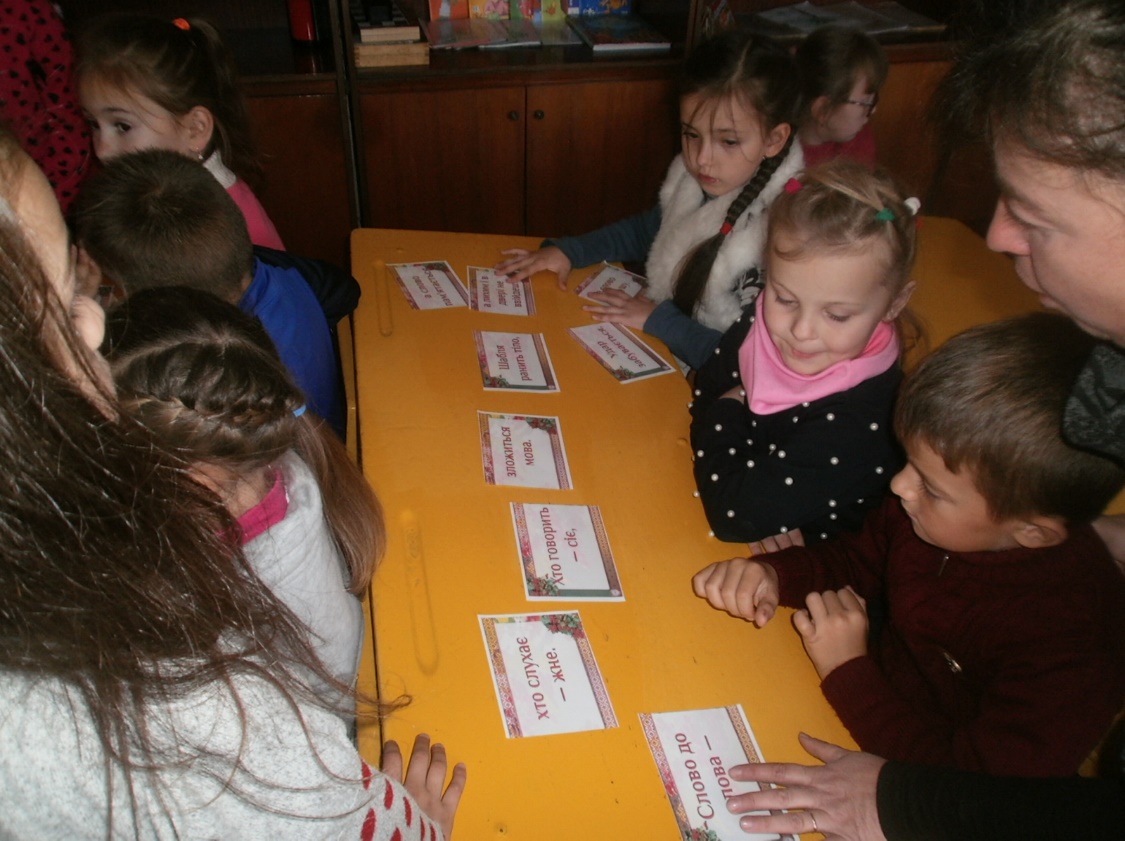 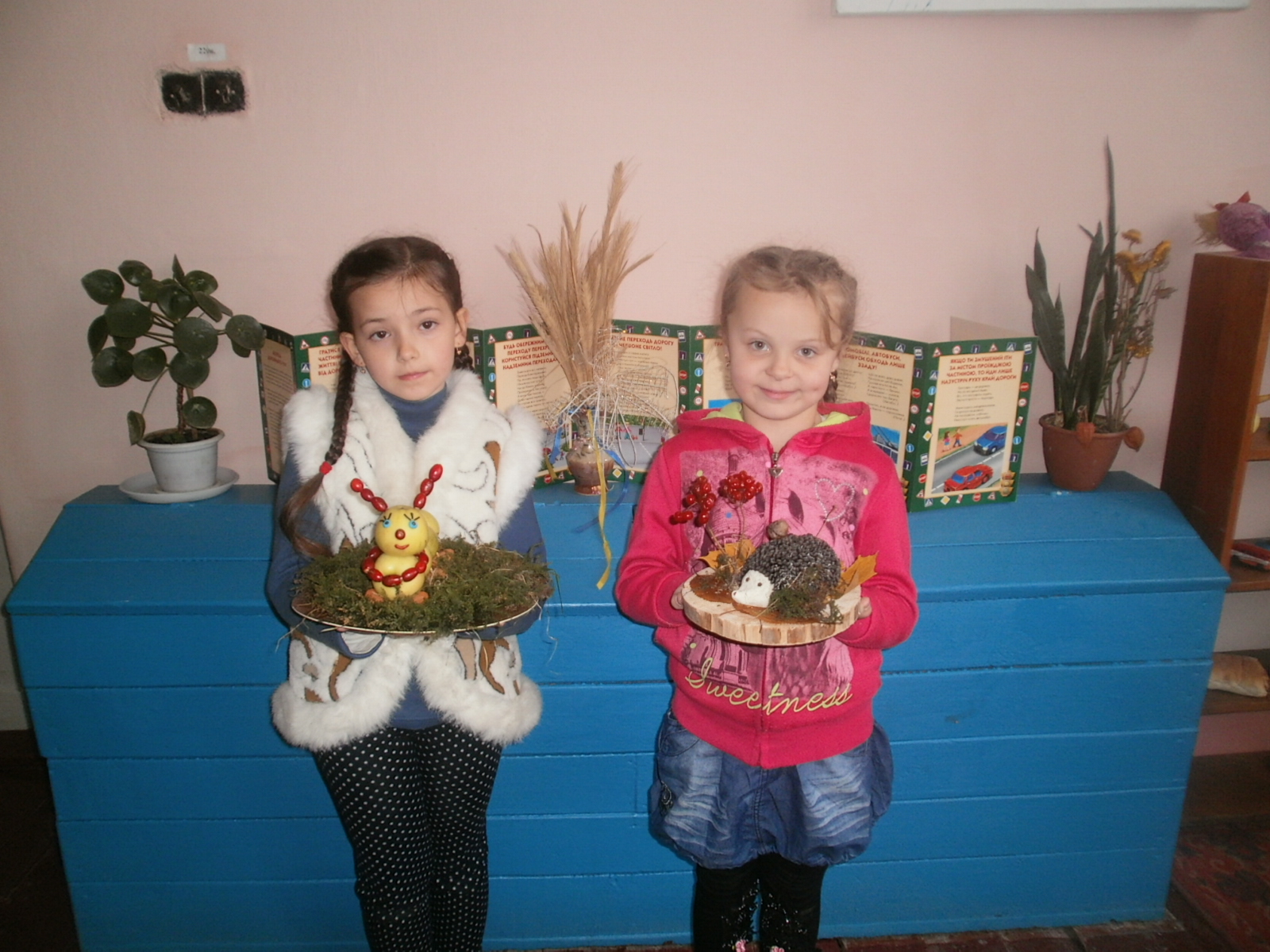 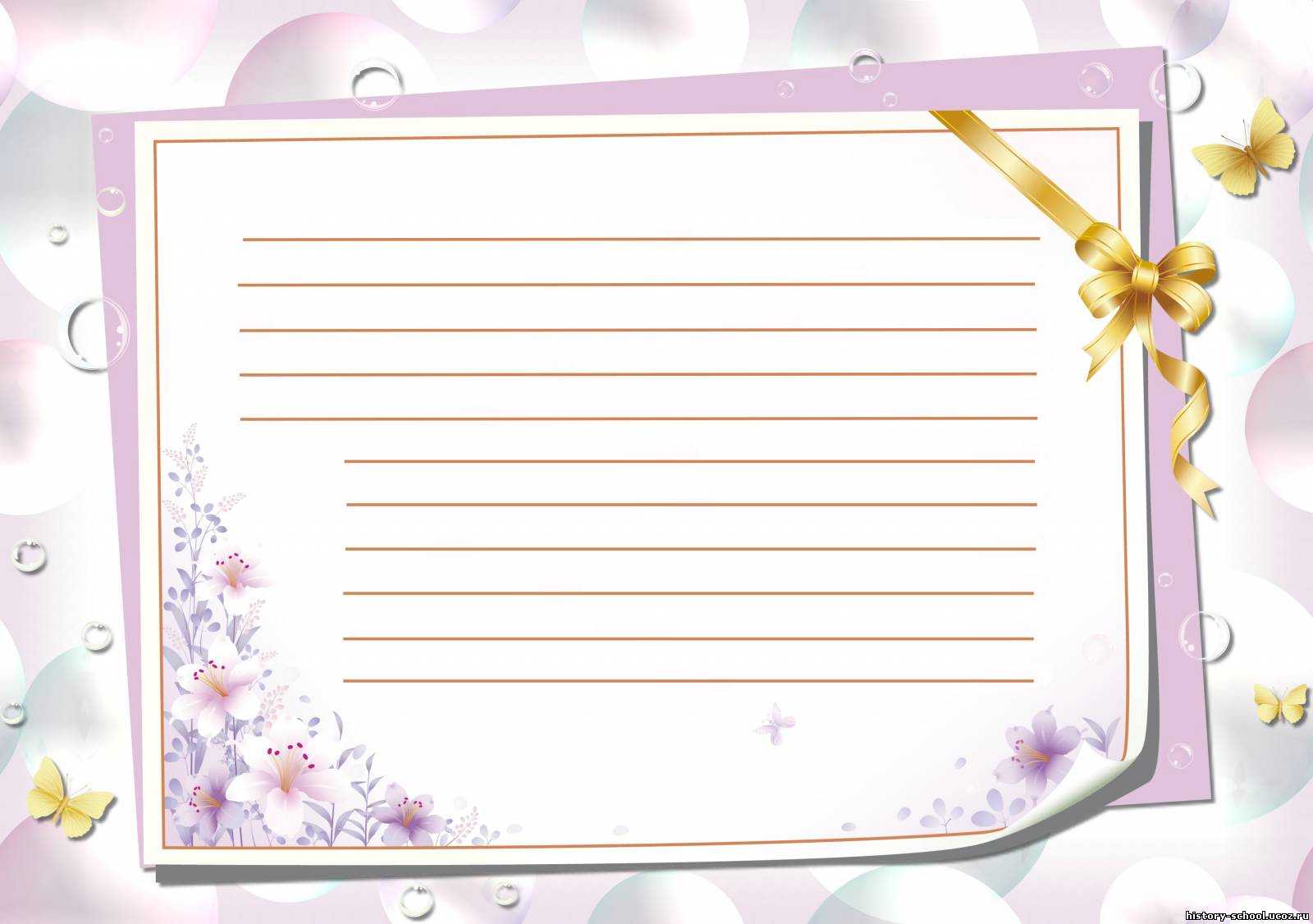 Методичні доробки
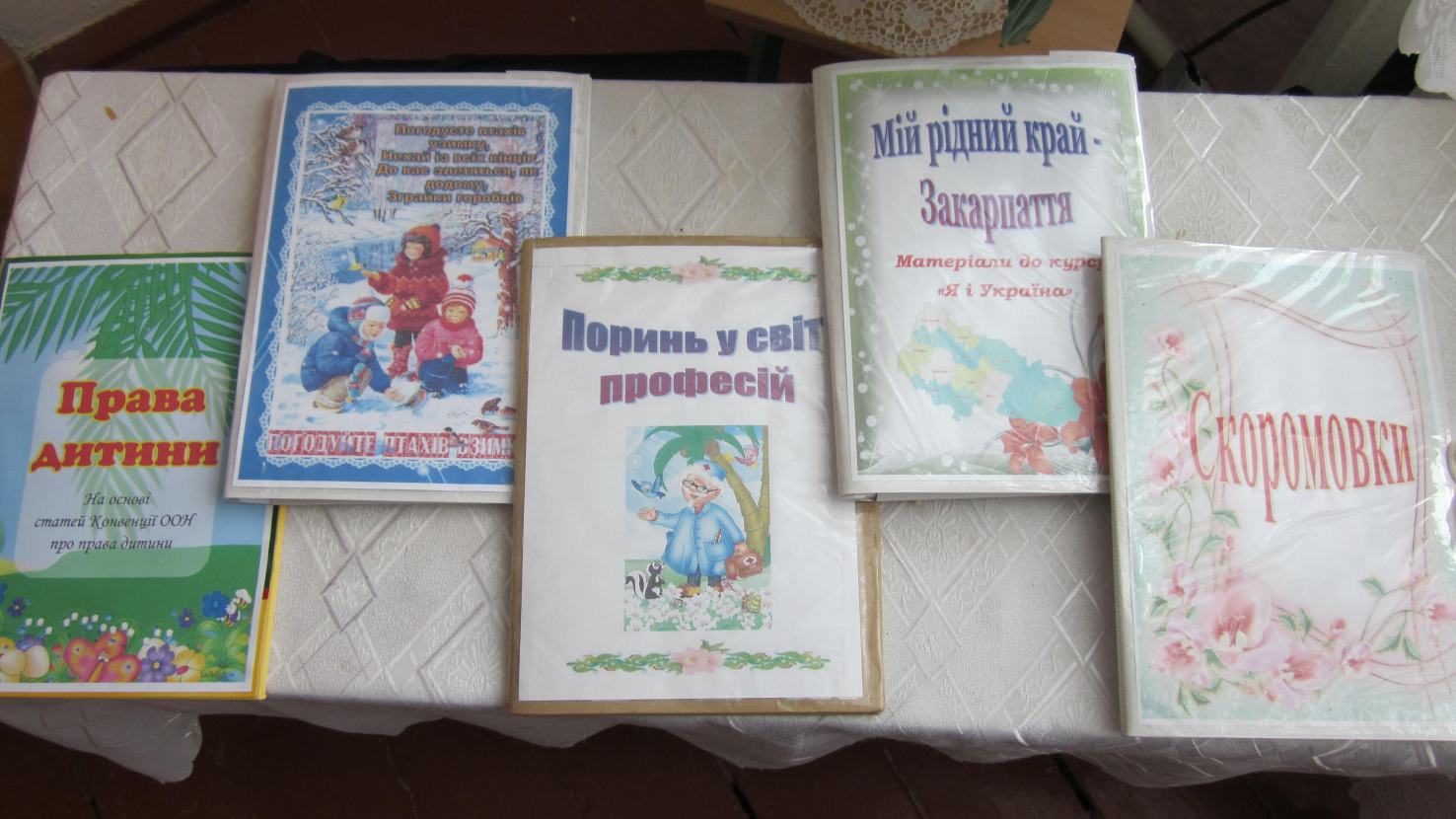 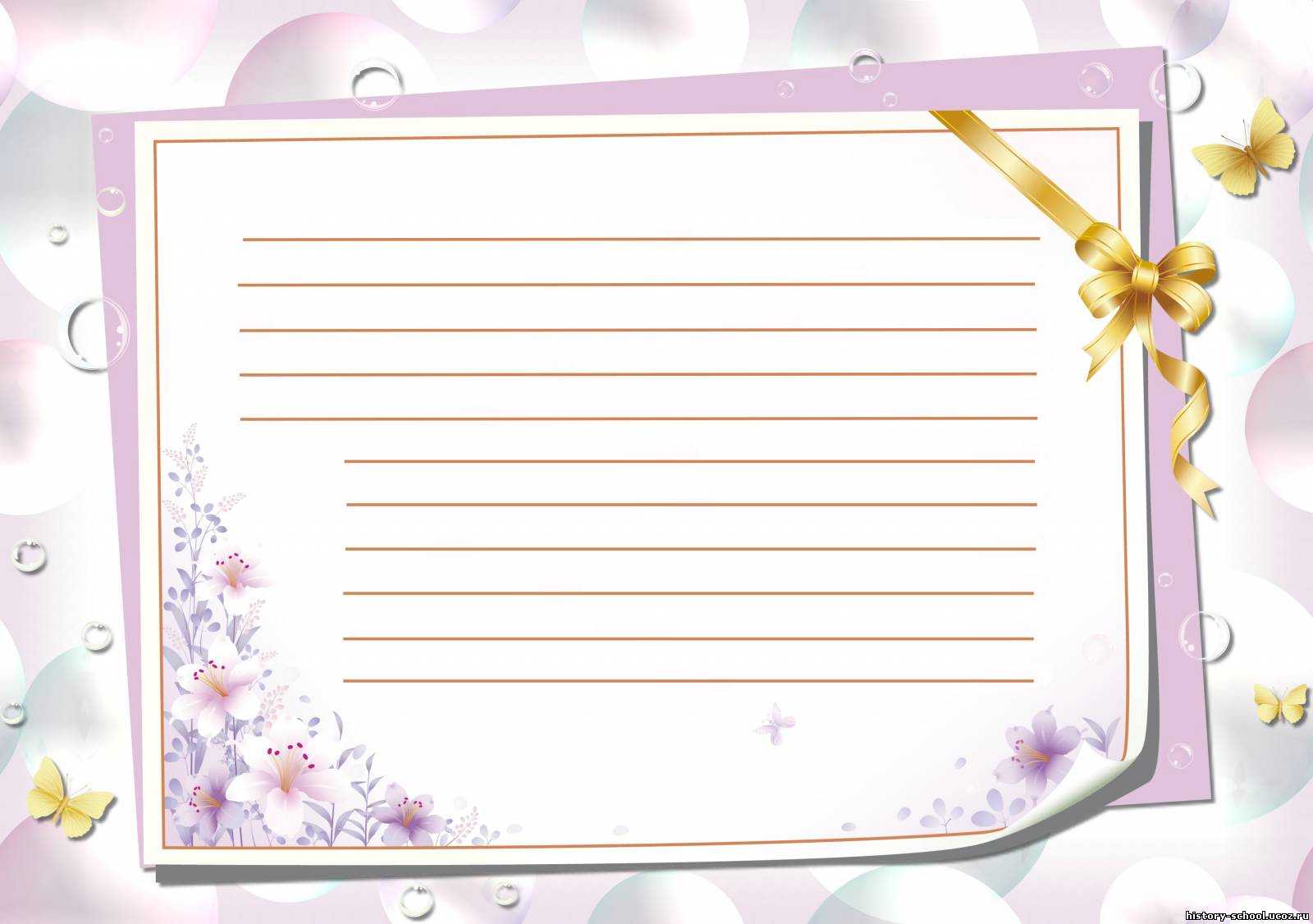 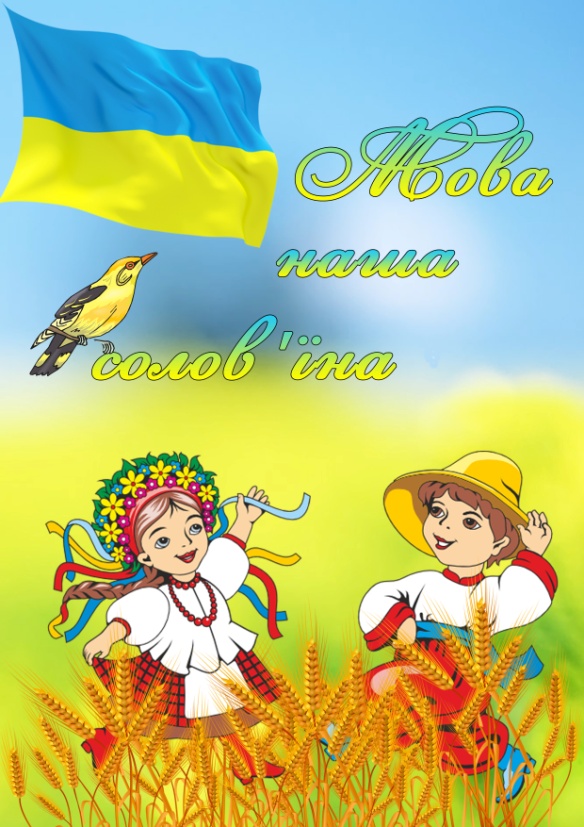 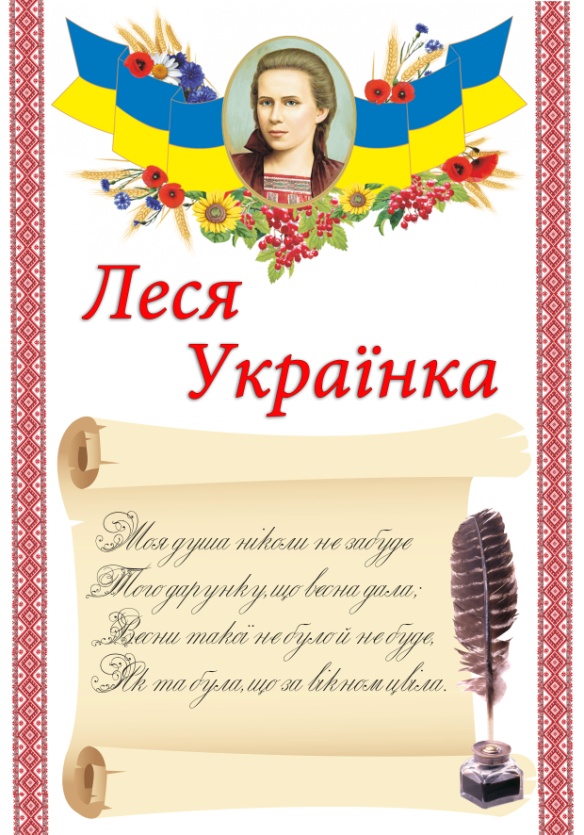 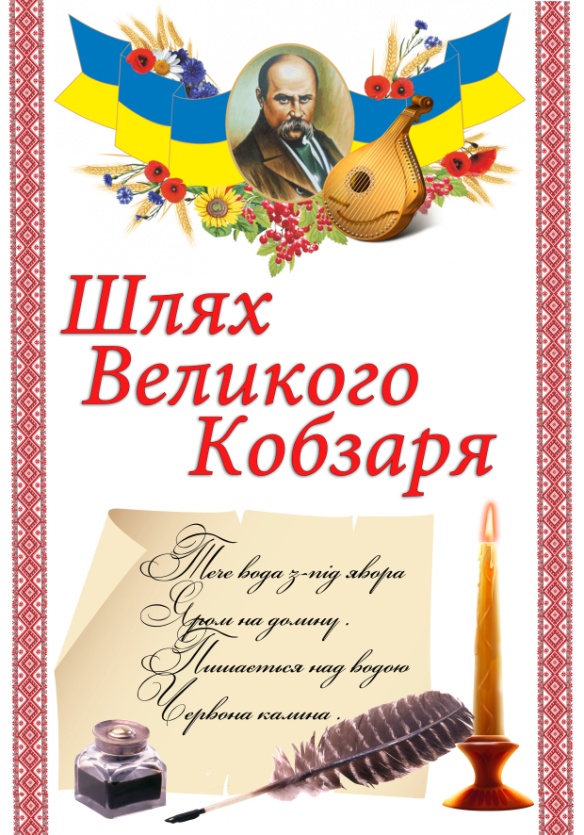 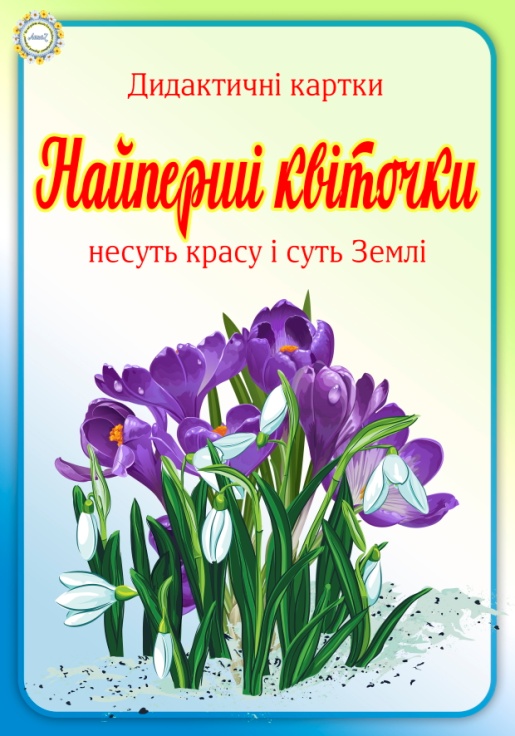 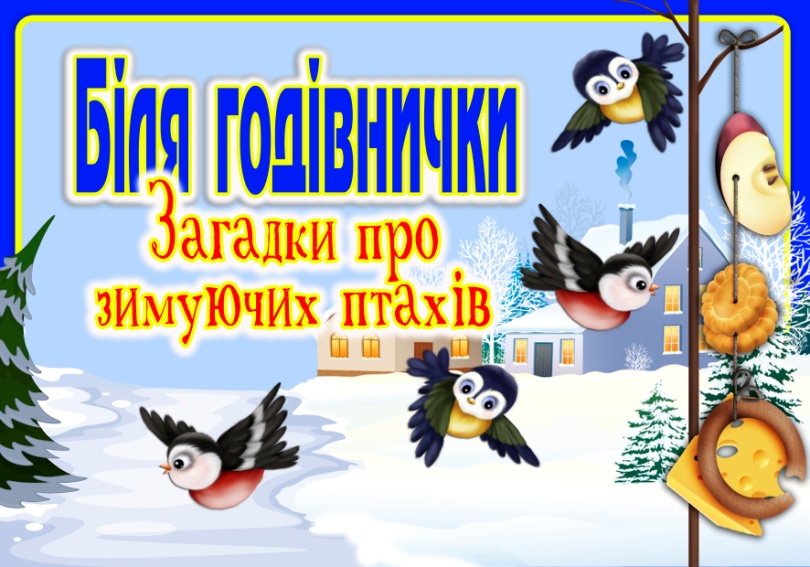 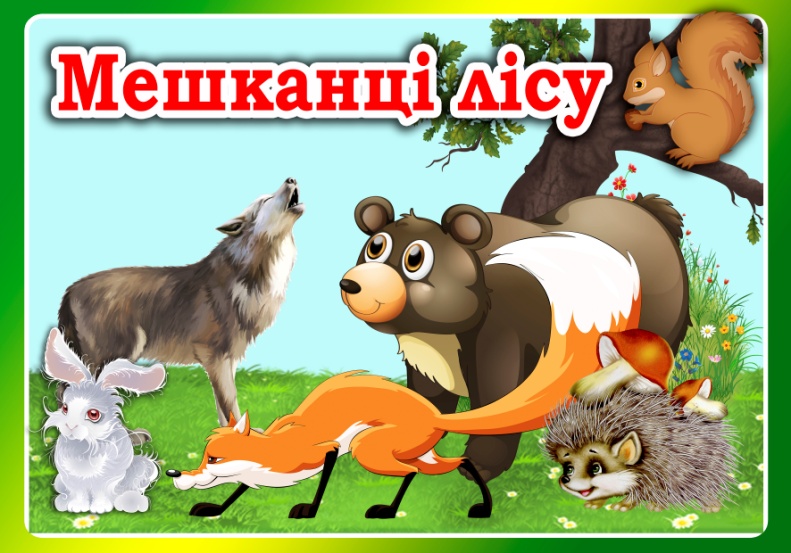 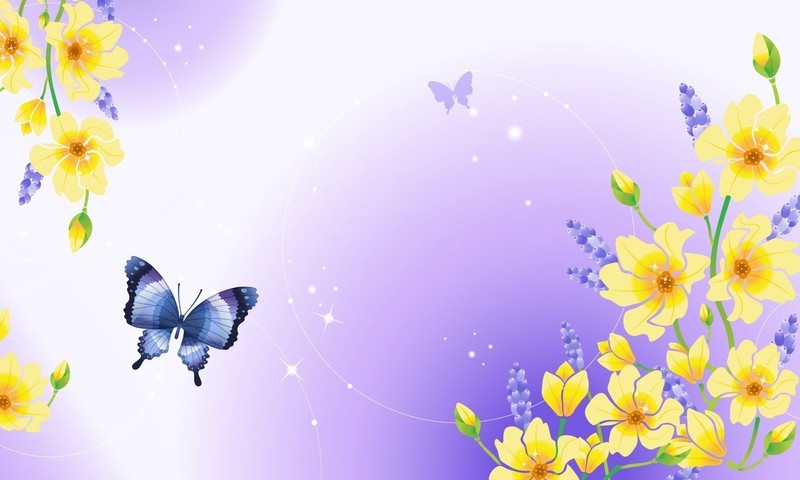 Початкова школа – це перша сходинка, на яку стають маленькі школярі, піднімаючись все вище і вище на шляху до знань. Спогади про першу вчительку, про шкільних друзів, про веселі перерви, свята, екскурсії, різні конкурси будуть все життя  зігрівати вже дорослих людей, які досягнули чогось в житті. На вчителеві початкових класів лежить особлива відповідальність за успішне  шкільне майбутнє маленьких учнів.
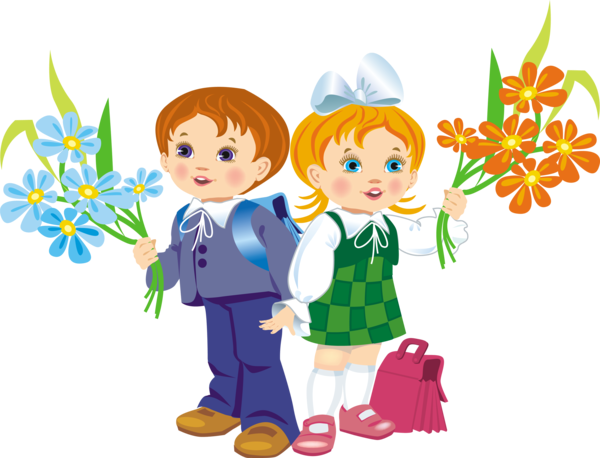 Дякую за увагу!